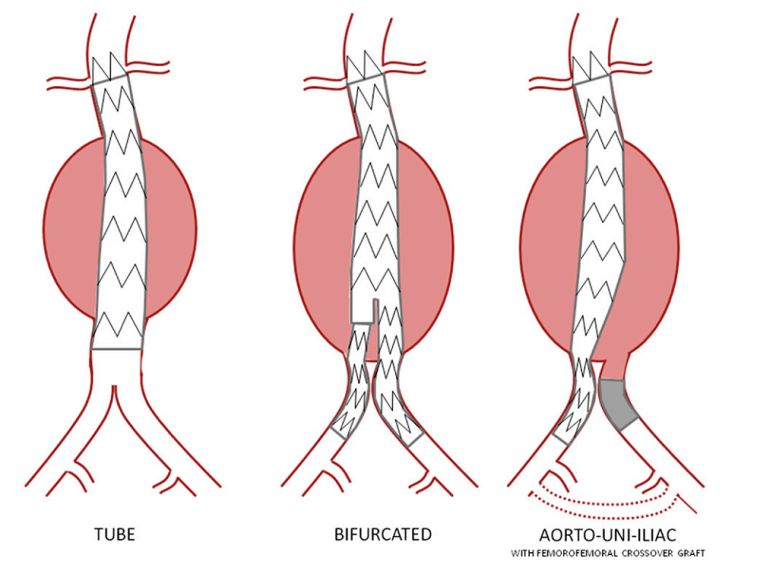 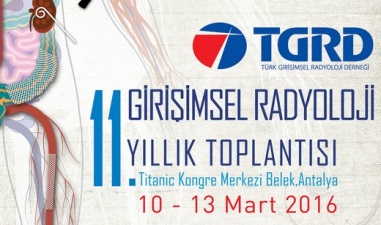 ABDOMİNAL AORT ANEVRİZMA TEDAVİSİ
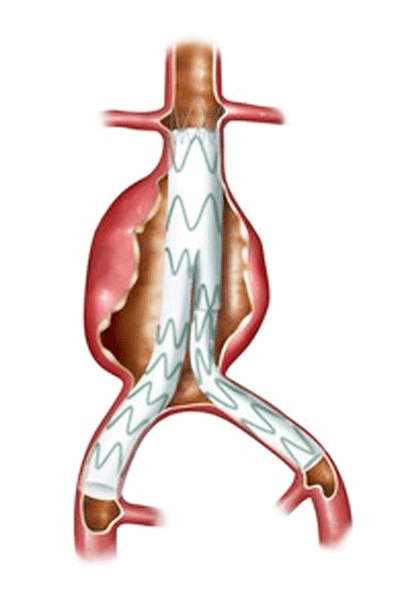 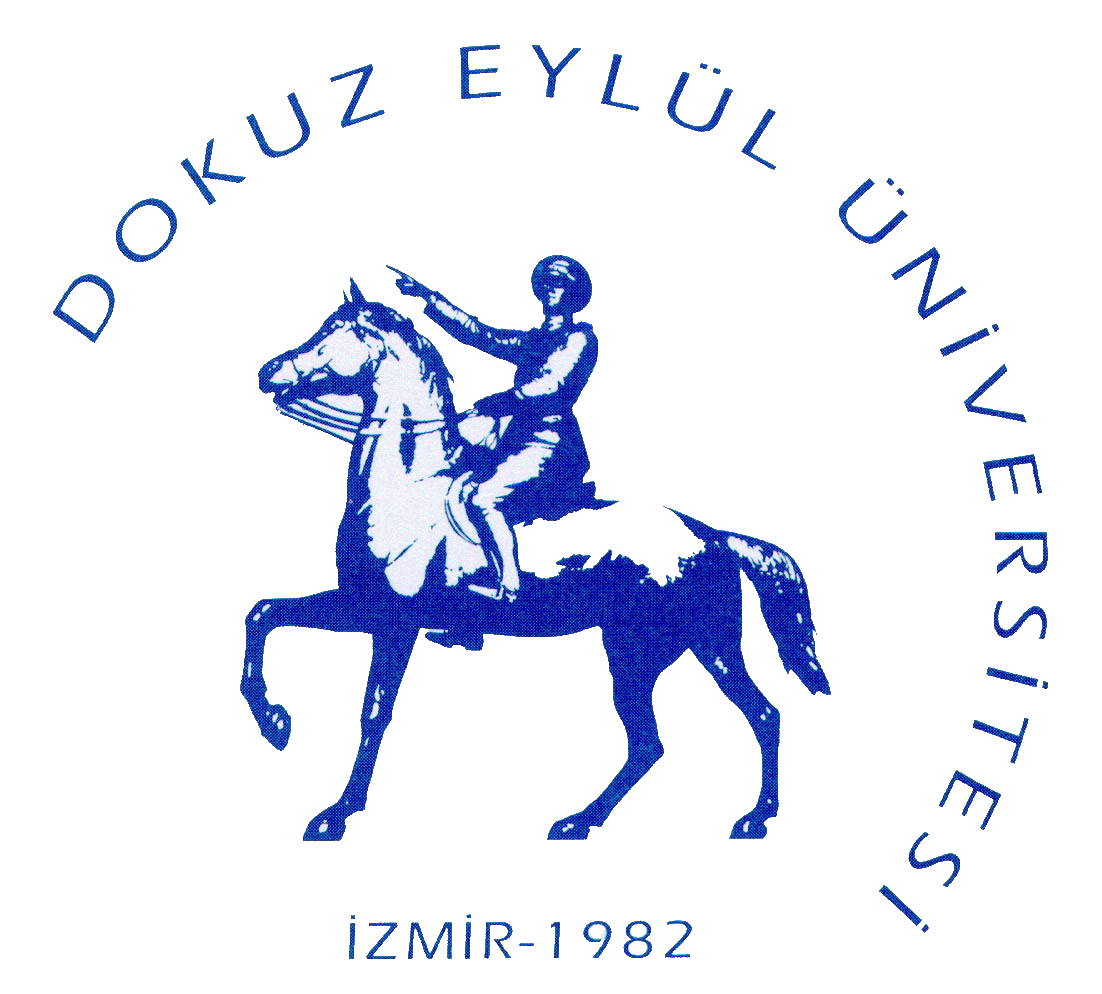 DR AYTAÇ  GÜLCÜ
ENDİKASYONLARAAA BOYUT
AAA 65-79 yaş E :  %5-10 arasında izleniyor
AAA (>5.5cm) onarım, rüptür ve ilişkili mortaliteyi önlemek
AAA < 5cm rüptür riski < %2.5/yıl
AAA > 6cm rüptür riski > %15-25/yıl
Anevrizma çap 5mm/6ay çap artışı
Semptomatik (ağrı, anksiyete)
Kadın, sigara, HT, düşük FEV1 rüptür riski daha yüksek 
Sakküler anevizma, mikotik anevrizma
ENDİKASYONLARBİREYSEL YAKLAŞIM
5.5cm yaklaşımı sağkalım beklentisini gözardı etmekte
Komorbiditeler – sağkalım beklentisine göre tedavi endikasyonu uyarlanmalı
Açık cerrahiye uygun olmayan (komorbidite) hastalarda EVAR ile tedavi endikasyonu eşik boyut değeri 6cm olarak kabul ediliyor
En yüksek risk grubu hastalarda, 5.5cm-6cm AAA’ya yaklaşım konservatif olmalı (takip)
Malignite :  Sağkalım sorgulanmalı
[Speaker Notes: Komorbidite (KAH, KBY, KOAH)]
ENDİKASYON SONUÇ
Günümüzdde erkeklerde AAA 5.5cm onarım endike

Bu endikasyon her hasta için geçerli değil

Rüptür riski, onarım riski, hastanın sağlığına göre uyarlanmış sağkalım beklentisi gözönünde bulundurularak bireysel yaklaşımlarda bulunulmalı
EVAR vs CERRAHİ
30 gün/perioperativ mortalite: 
EVAR (%1-2) < 2.4 Cerrahi (%5)
İlk 2 yıldan sonra mortalite oranları eşit
EVAR komplikasyonlar, tekrarlayan girişimler daha sık , maliyet fazla

Bu ilk 2 yıl EVAR uygulanan hastalar lehine bir sağkalım avantajı sağlamakta
Teknoloji, donanım, tecrübe EVAR lehine arttı (daha iyi sonuçlar)
Komplikasyonlar araştırmalarda cerrahi lehine gözardı edilmiş 
Cerrahi onarım uygulanan hastalarda obstruktif barsak patolojileri nedeniyle tekrar laparotomi sık, (EVAR ikincil girişimler)
Takip (maliyet etkinlik)
[Speaker Notes: Komplikasyonlar mesela tip 2 endoleakler komp kabul edilmiş, cerrahi herni, obst barsak patolojilerine bağlı kompl laparotomiler gözardı edilmiş
Yine de tüm hastaların içinde halen konservatif izlenmesi gereken veya cerrahi uygulanması gereken hastalar mevcut]
p-EVAR          o-EVAR
Kısa prosedür süresi
Hasta toleransı
Anestezi ihtiyacı
Erken ambulasyon (4-6 saat)
Hospitalizasyon süresi daha kısa
Erişim yeri komplikasyonları  daha az
Morbid obezite
AFA kalibrasyonu
Geçirilmiş op., skar 
Greft
Vasküler kapatma cihazı kullanımı
Arteryel kalsifikasyonlar
AFA anevrizması
Tortuozite
Arteryel okluzif hastalık
[Speaker Notes: Perkutan mı yapalım femoral arter eksplorasyonu mu uygulayalım, her hasta perkutan girişime uygun olmayabilir, US klavuzluğğunda ponksiyon şart ve tecrübe gerektiriyor]
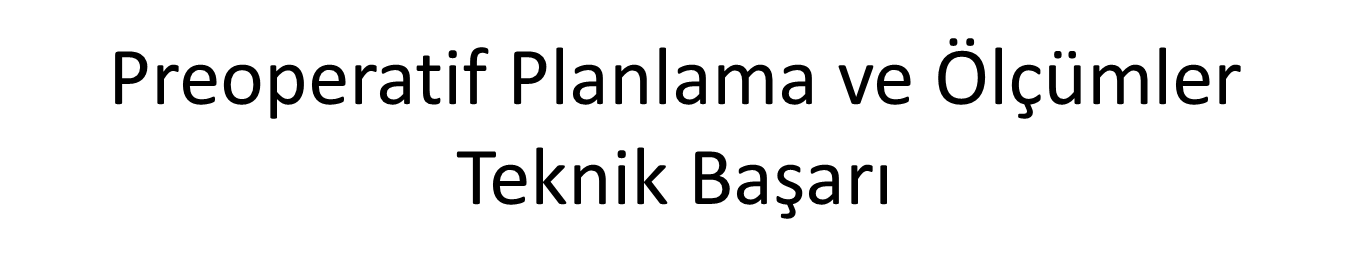 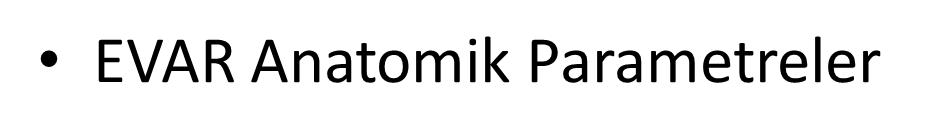 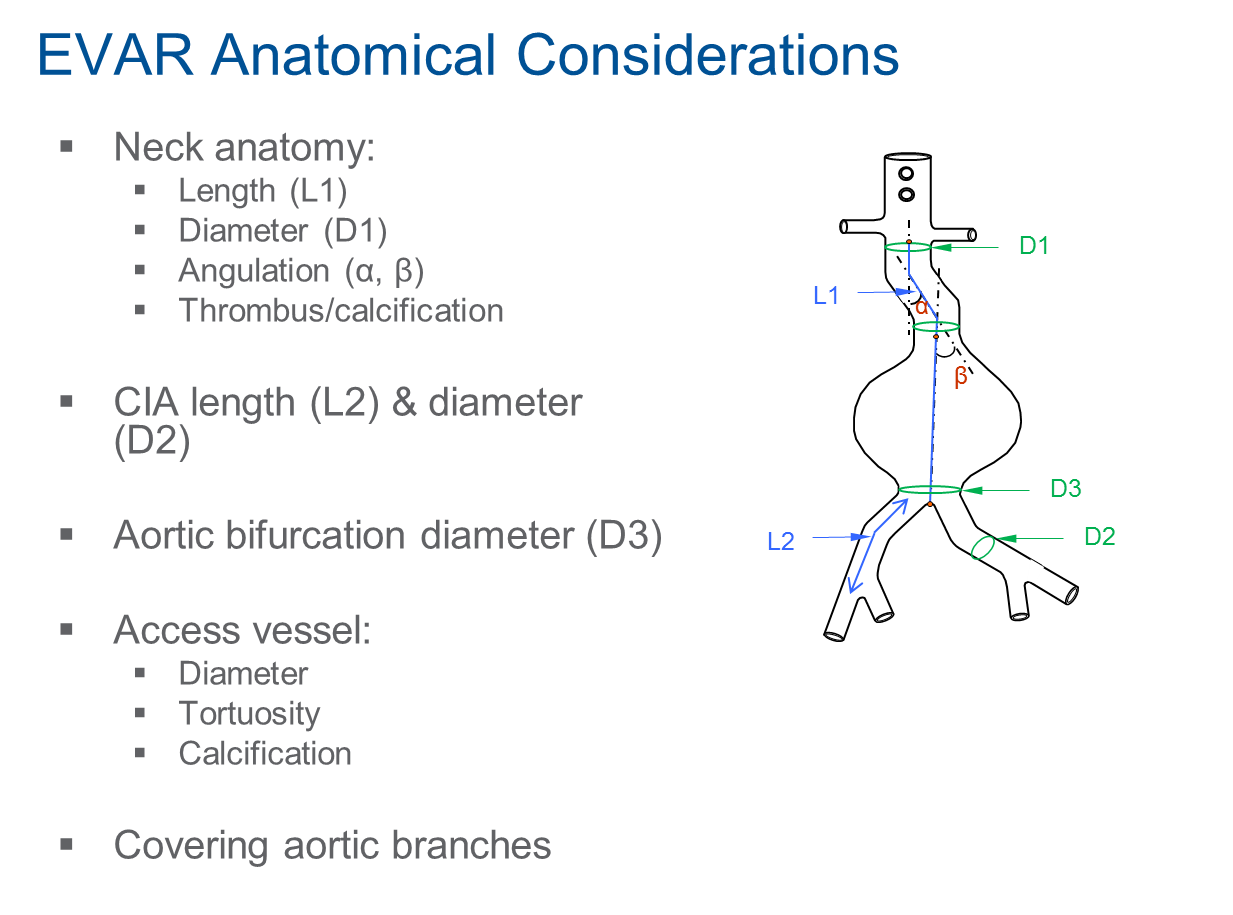 [Speaker Notes: The “PPPPPP” rule: Proper Preoperative Planning Prevents Poor Performance! Optimal clinical outcome Clinical decision / Graft selection
Preoperative measurements Image quality
Oversizing: Aorta için %10-20, iliaklar içinse %25 e kadar varabilen oversizing uyguluyoruz, bu stent greft seçimlerini biz yapıyoruz operatör bağımlı değişken. Diğer önemli bir nokta iliak arter coverage.]
EVAR PLANLAMA
Iliac aneurysms
Hypogastrics Preservation
Claudication
Colonic ischemia
Pelvic ischemia-impotence
Spinal cord ischemia

IMA Preservation
Stenotic SMA
Occluded hypogastrics

Horseshoe kidney
[Speaker Notes: Challenging conditions at preplaning that might disqualify the case for endovascular approach or require modification or adjunct arterial reconstructions are reversed tapered neck associated with higher rate of graft migration, presence of clot id circumferential would disqualify case for endo approach calcification. No neck is contraindication for the traditional EVAR , short aortic sac might be challenging as it may lead to release of the gate at the aortic bifurcation, long neck might also cause problems as the gate might open within the neck and therefore make cannulation difficult during deployment. Narrow calcified aortic bifurcation may cause collapse of one limb and further consideration regarding fem fem bypass balloon angioplasty with non compliant balloons and possibly stenting with kissing technique

Consider hypo embolization or preservation if there is bilateral need for hypo embo , there is previous TEVAR or thoracoabdominal reconstruction on hypo is already occluded, young patient where impotence is major concern
When there is a stenotic celiac or SMA they will need reconstruction prior to EVAR as the stent graft will cut off flow through IMA.  
Horseshoe or pelvic kidney may be a contraindication for EVAR as there are usually multiple renal arteries coming off the aneurysm. There debranching of most of the renal arteries and then insertion of a stent graft might be a reasonable alternative to open repair]
PROKSİMAL ‘SEALING ZONE’
1-Proksimal boyun uzunluğu

2-İnfrarenal boyun açılanması

3-Proksimal boyun çapı

4-Proksimal boyun kalsifikasyon/trombus
[Speaker Notes: Kalsifikasyon/trombus IFU kriterleri içerisinde yok]
DİSTAL ‘SEALING ZONE’
İliak arter çapı
Distal fiksasyon uzunluğu
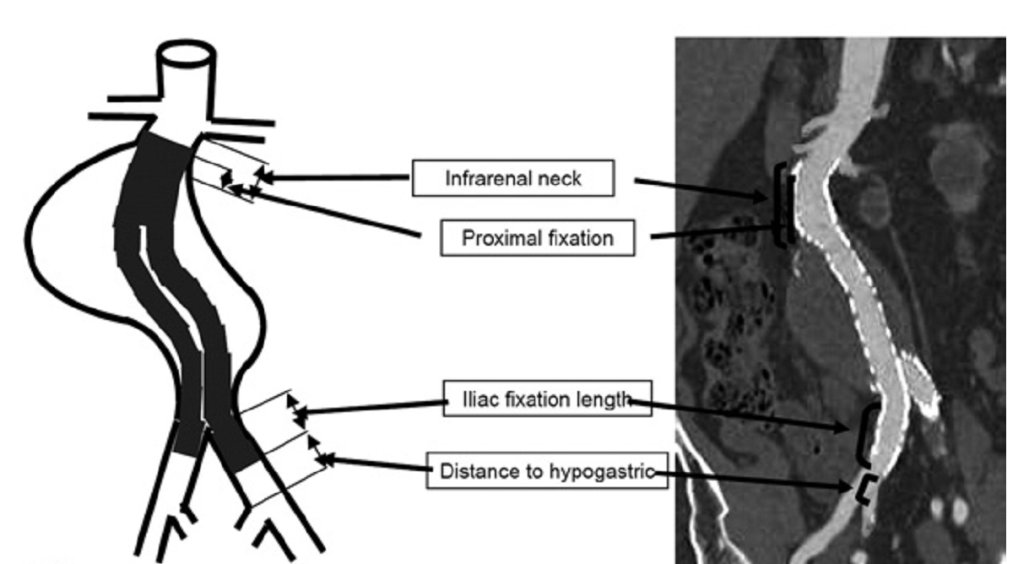 [Speaker Notes: Buraya çok kısa iliak arterli hastayı ekle]
STENT GREFT SİSTEM KARAKTERİSTİKLERİ
Flexible and conformable stent greft
Düşük profil, hidrofilik kaplama
Doğru, kontrollü deployment
Fraktür rezistan (Nitinol stents)
Yüksek dansite polyester graft material
Migrasyon rezistan
Geniş stent greft boyut seçenekleri
İnternal iliak arter için dallı stent greft
İleri derecede açılı prox. boyna uygunluk
[Speaker Notes: Stent greft görseller ekle ve bu slaytta kısaca suprarenal infrarenal fiksasyona değin
IFU]
STENT GREFT
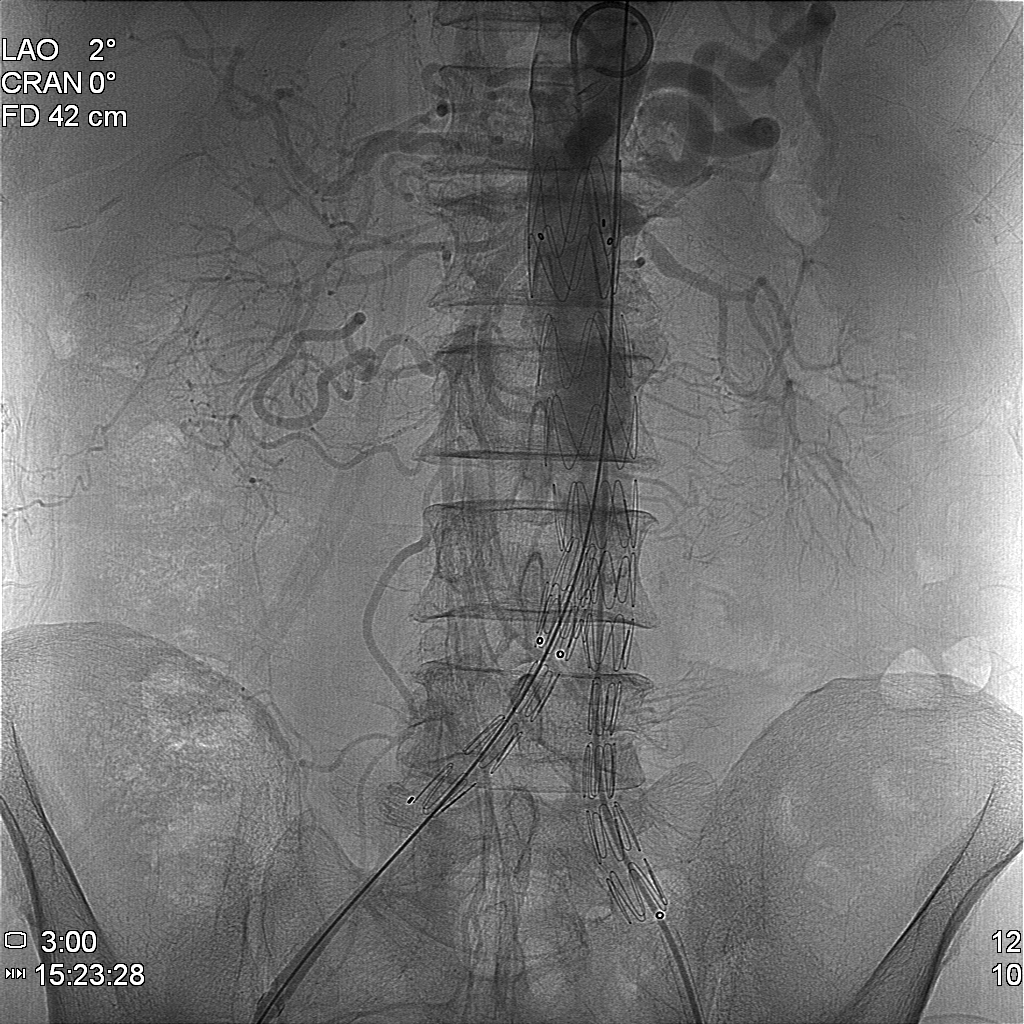 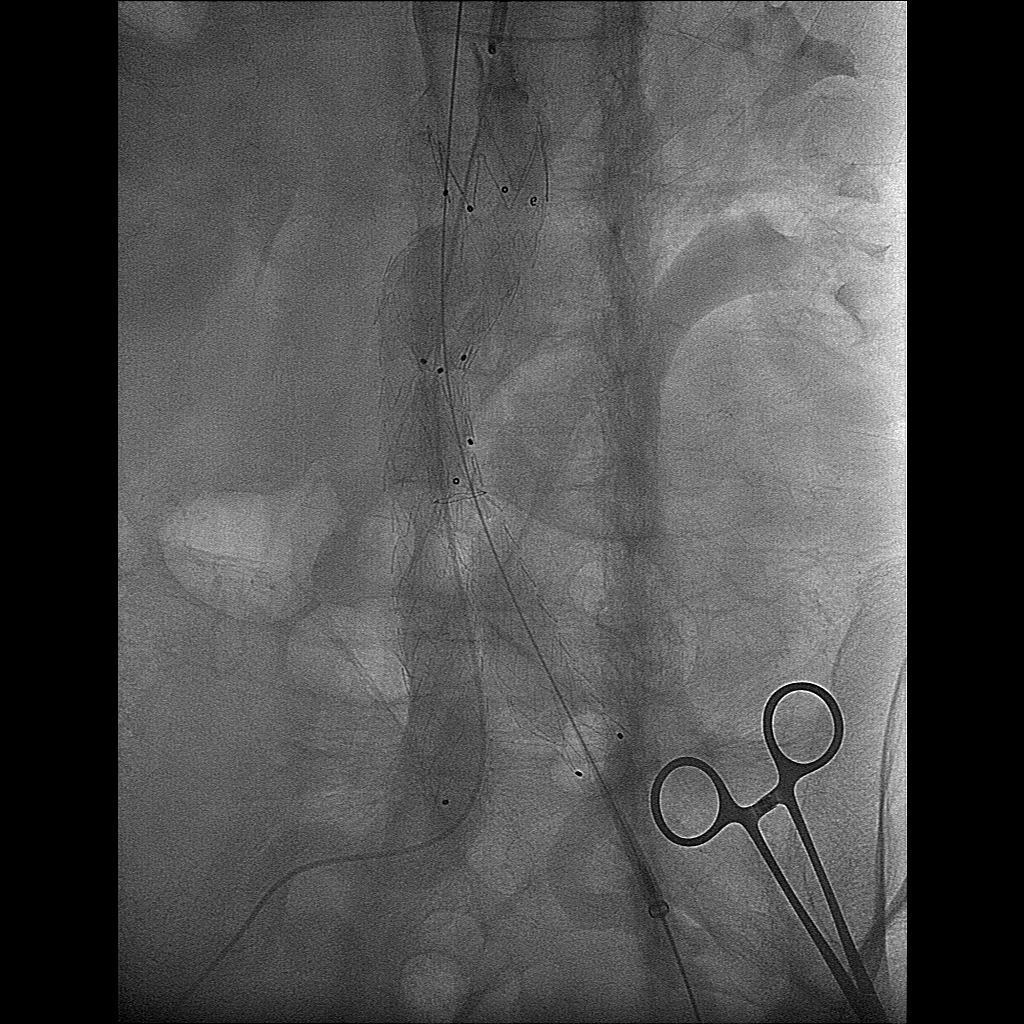 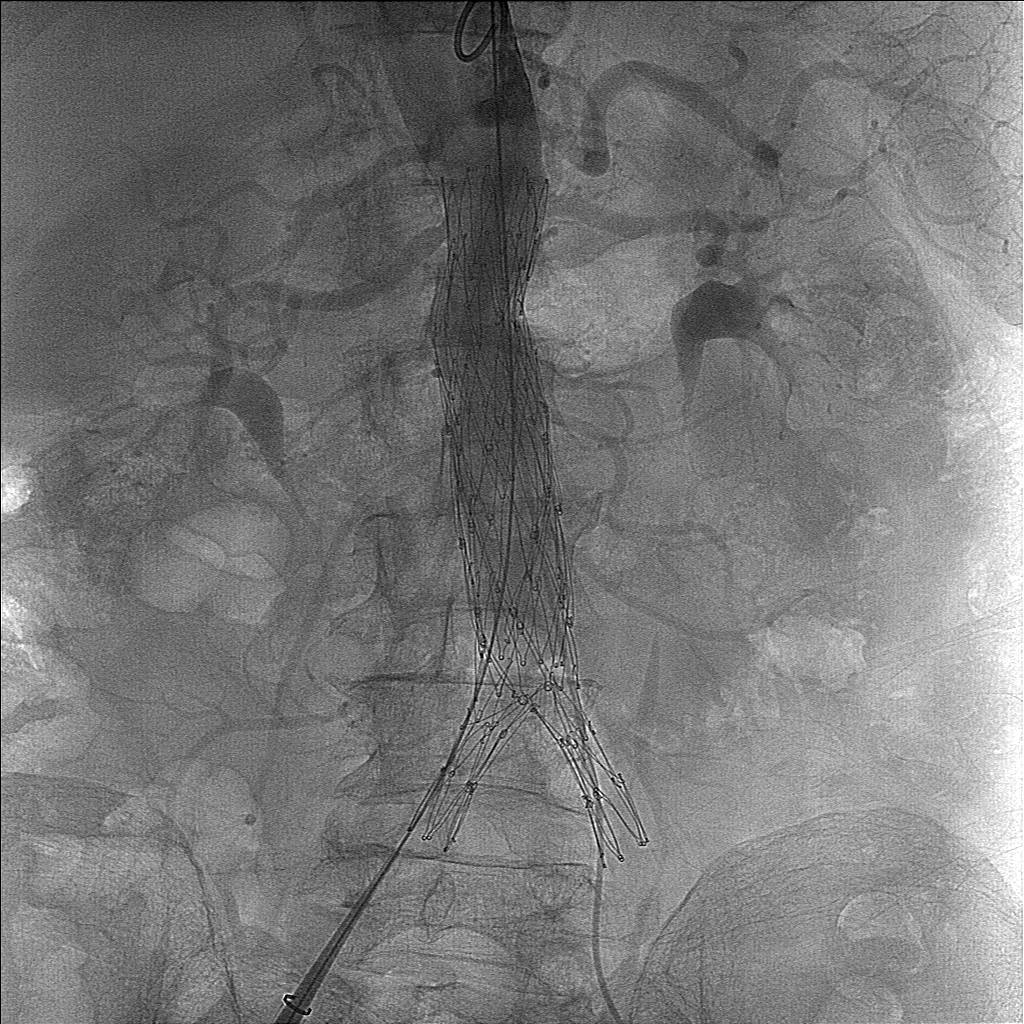 STENT GREFT
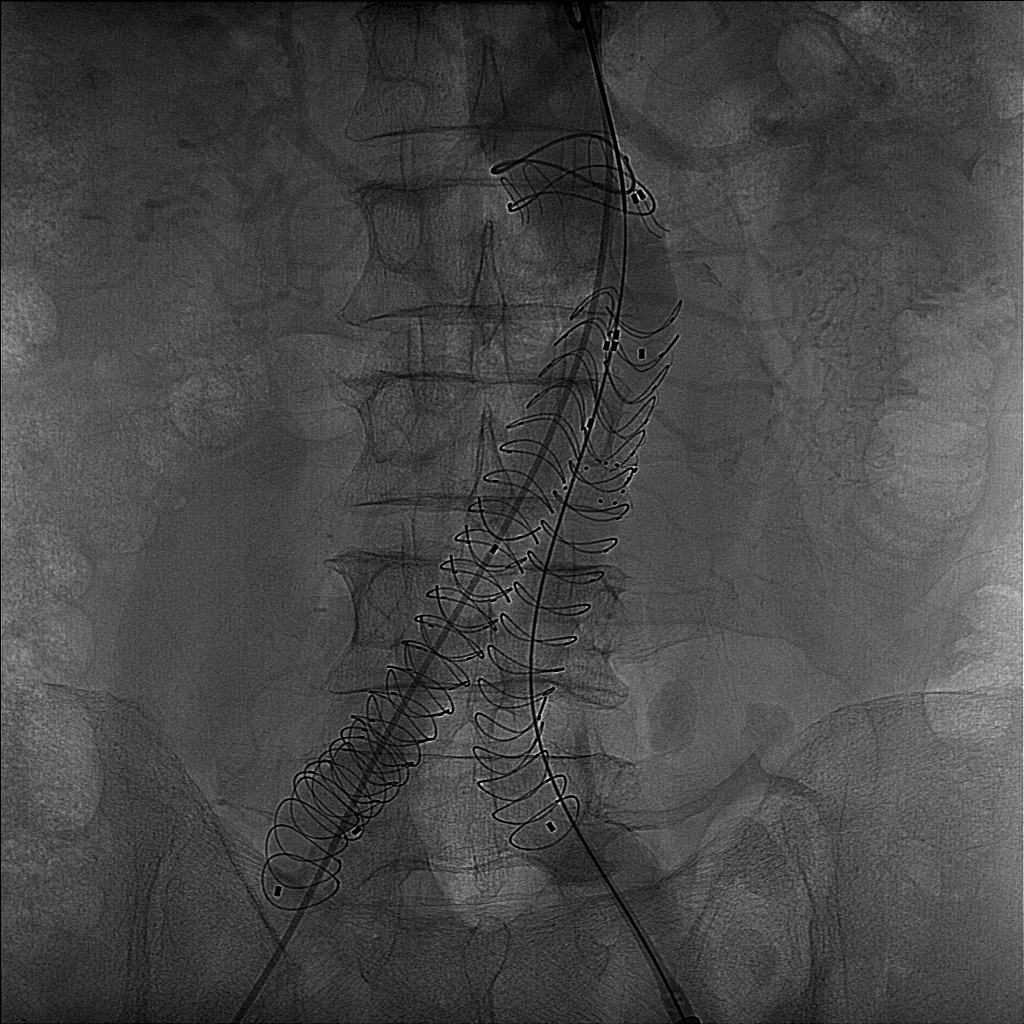 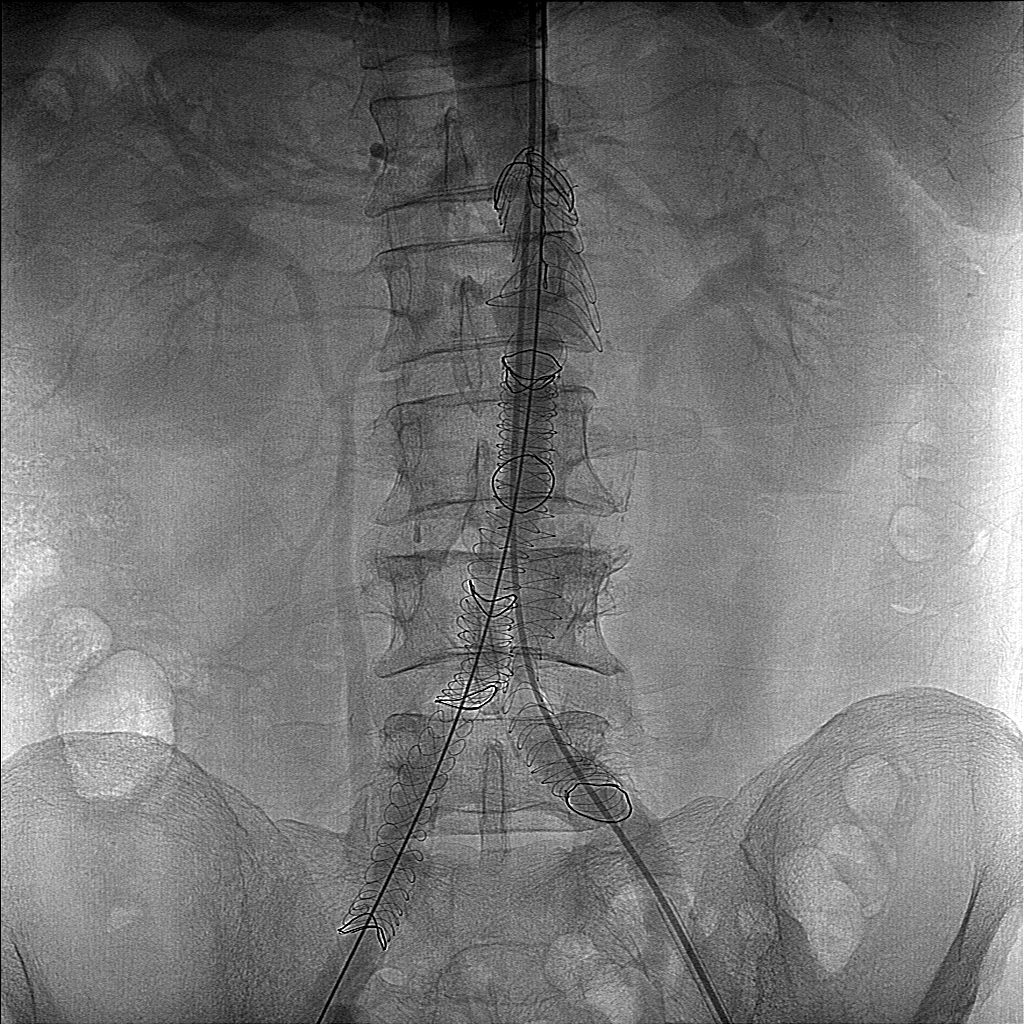 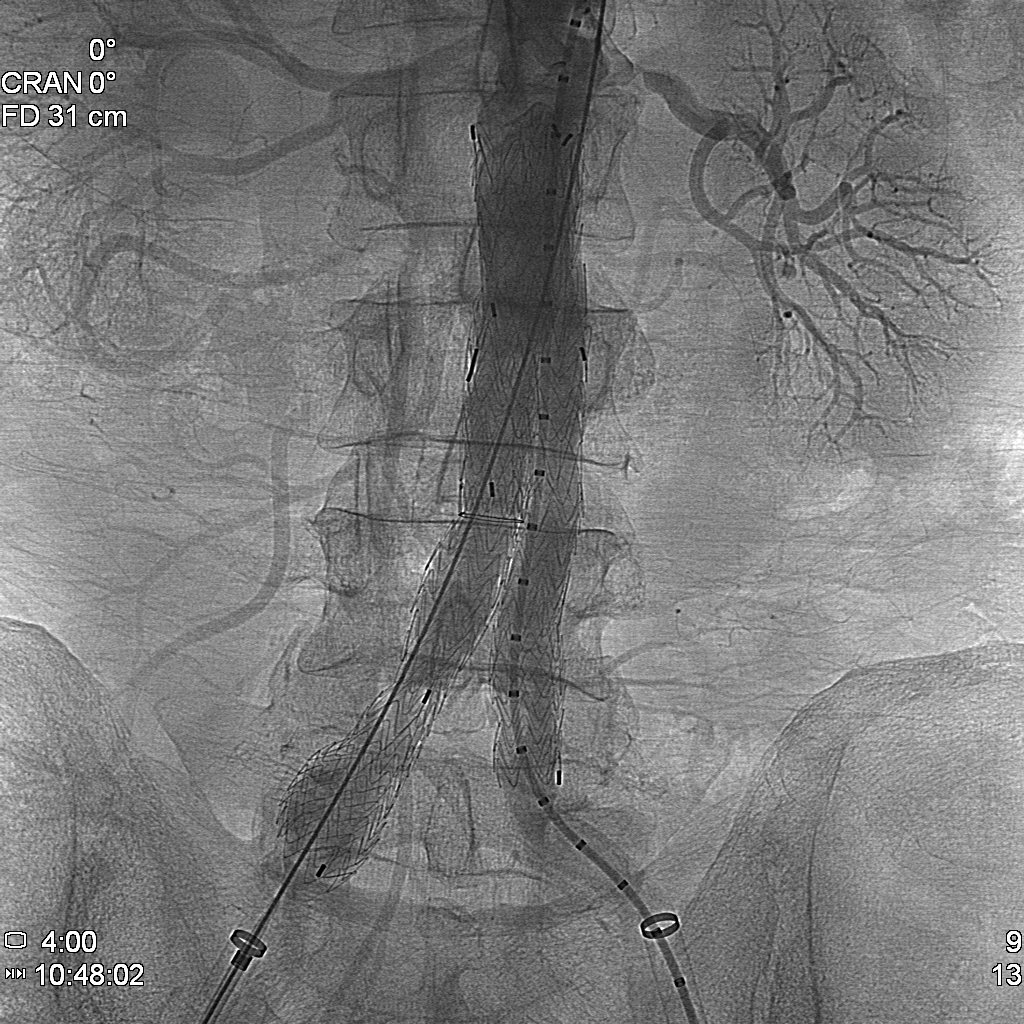 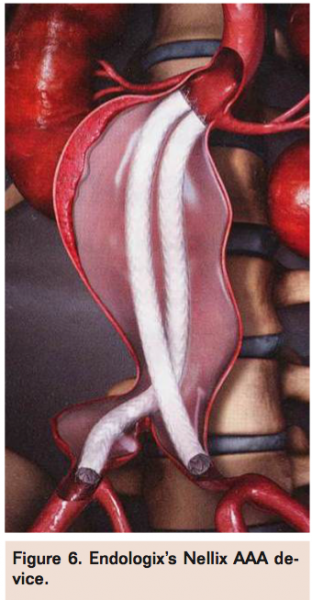 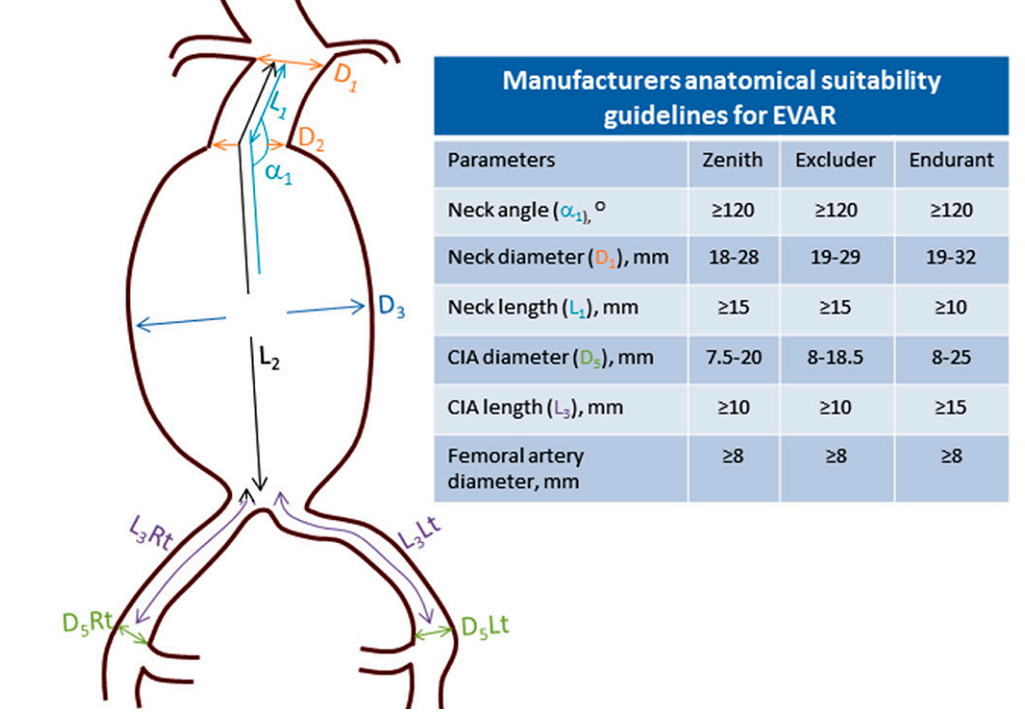 [Speaker Notes: Stent greft üreticilerinin EVAR uygunluk kriterleri var bunlara IFU diyoruz]
IFU vs OFF LABEL
[Speaker Notes: Bu kriterlerin dışındakilere de tabiki girişim yapılıyor, bu uyum sorunu EVAR işleminin klinik başarısı nasıl etkiliyor anatomik kriterler bu sürecin neresinde araştırılmış]
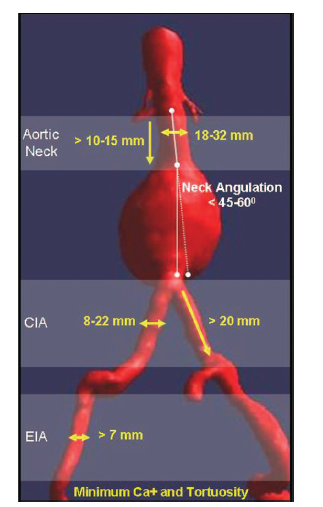 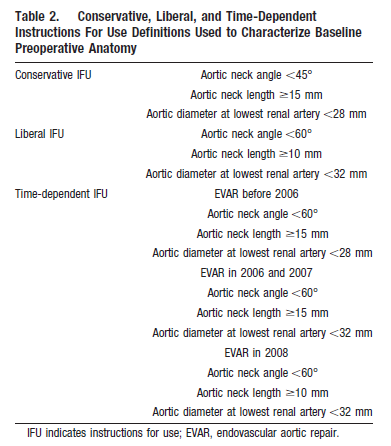 [Speaker Notes: Prox boyun için çoğu stent greft sisteminde IFU 1.5cm uzunluk ve 60derece açı.]
ENDOLEAK
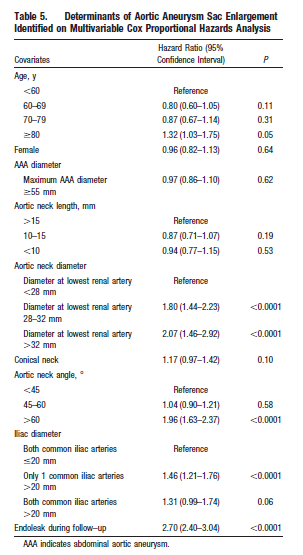 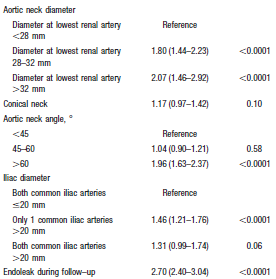 [Speaker Notes: Anverizma kese büyümesinin primer belirleyecisi Endoleak (%32 oranında saptanıyor ve bunların %21.1’inde kese de büyümem var),  bunun yanısıra aortik boyun çapı 28mm’den büyük olması, 60 dereceden açılı boyunlar, 20mm’den büyük ana iliak arterler ve 80 yaş üstü diğer prediktörler olrak sapranmış.]
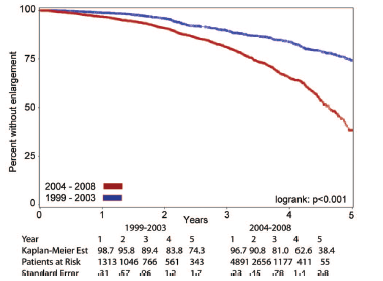 [Speaker Notes: Ayrıca 2004 senesinden sonra EVAR ve stent greftlerindaha liberal kullanıma  bağlı kese boyutlarında artış insidansı da belirgin daha fazla. 5 yılda tüm grupta kese büyümesi %41]
Endurant performs equally well in standard EVAR anatomy and real-world patient population
Sources: General Veith 2015 Report, Endurant BIFUR DEC2014
[Speaker Notes: Note: This shows the durability of Endurant, comparing the IDE trial to ENGAGE, in terms of Post-Implant Rupture and Conversion to Open Surgery.

Note that the IDE trial is a very homogenous group of patients, while ENGAGE is a much more real-world group of cases and patients, but, overall, Endurant performs equally as well in both patient populations.]
Source:  Endurant BIFUR APR2014 and ENGAGE Registry (General Veith 2015 Report) - Data on File at Medtronic.
[Speaker Notes: Note:  Continuing the durability comparison, this shows Type 1 endoleaks, migration, fractures and occlusions…
Again – higher instances of incidents in ENGAGE, but still very low.  And this, as mentioned before, is a much more difficult real-world environment than in the US IDE trial.

Note that Endoleaks, Fracture and Occlusion are detected “at”, while Migration is detected “through” in this table to have comparable numbers (occlusion rates are normally reported “through”, though for the US IDE trial Occlusion is only available “at”).]
AAA Sac Change at 5 Yrs
AAA Sac Change at 4 Yrs
Core Lab
Site 
Reported
89.2% Decrease >5 mm/Stable
95.2% Decrease >5 mm/Stable
1-Source:  Endurant BIFUR DEC2014               2- Site Reported. Endurant Engage OUS Registry. Medtronic database
[Speaker Notes: Note:  This shows the AAA sac diameter changes between the US IDE trial and the Engage registry.

Better outcome with US IDE, which may be the result of core lab analyses compared to site reported data.
Also, ENGAGE is real world data, so it can be expected results are not as good as for controlled trial like US IDE.]
Durable; consistent performance in straight-forward and challenging anatomies
ENGAGE Registry2 at 4 Yrs

Yes ASA IV patients

98.3% freedom from aneurysm-related mortality

87.1% freedom from secondary procedure
US IDE1 at 5 Yrs

No ASA IV patients

99.2% freedom from aneurysm-related mortality

89.0% freedom from secondary procedure
1-Source:  Endurant BIFUR DEC2014                2- Source:  General Veith 2015 Report
[Speaker Notes: As ENGAGE is a real world study, while US IDE is a controlled study, ENGAGE is expected to have a higher rate of incidents.   However, despite the fact that ENGAGE is an all comers study, results are good and consistent with US IDE.]
54Y, E
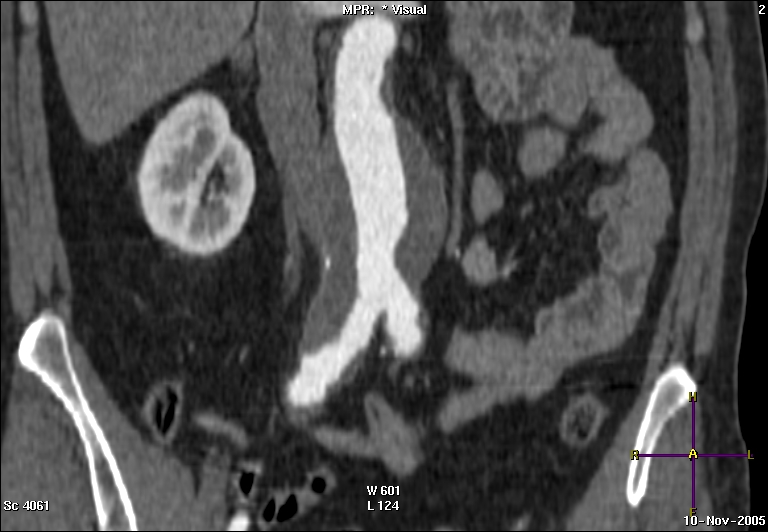 18.11.2015 	EVAR
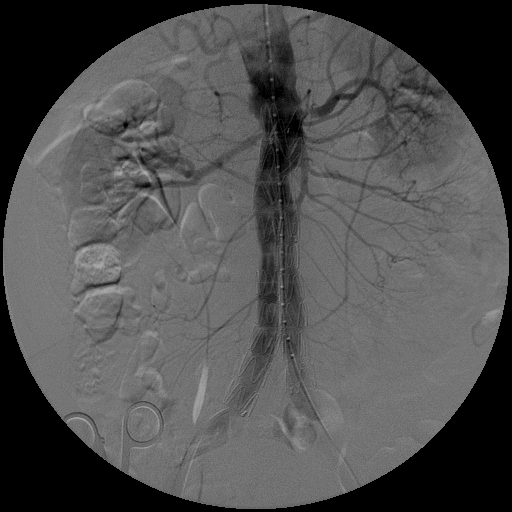 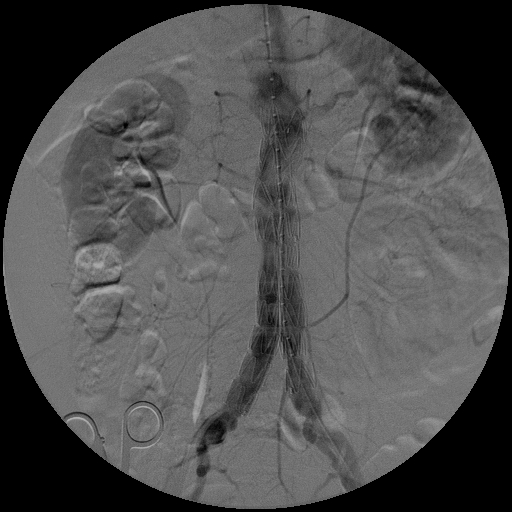 10.01.2008
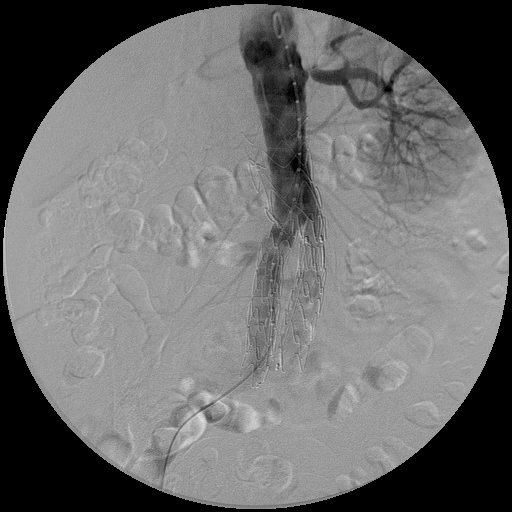 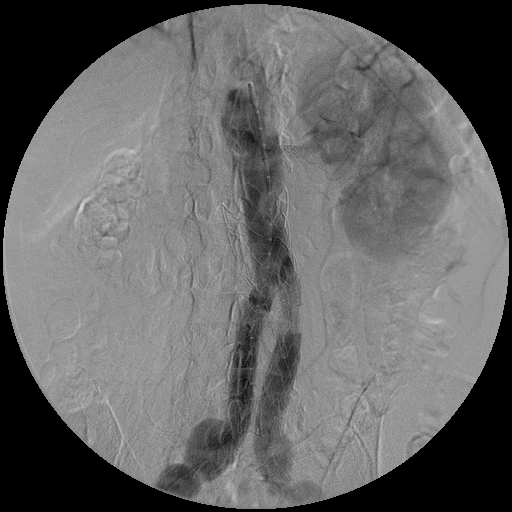 19.01.2009
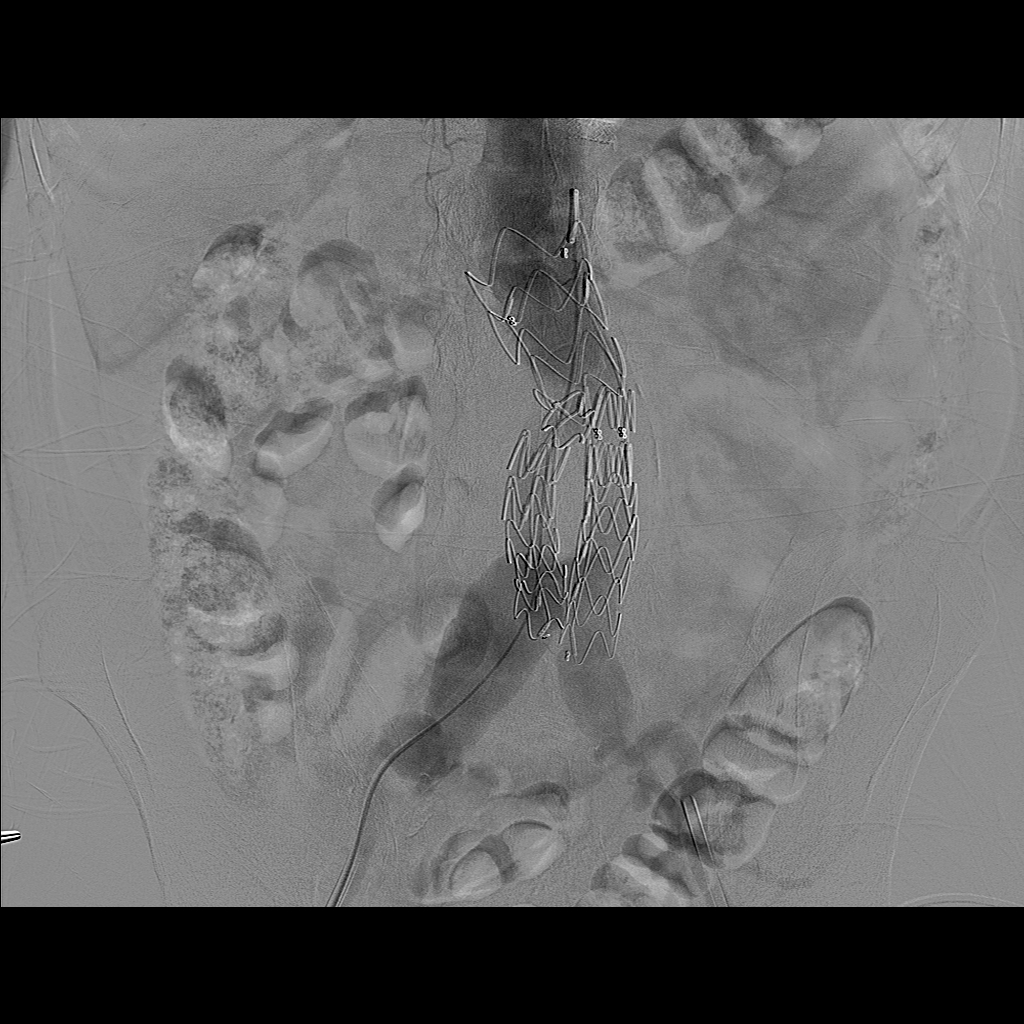 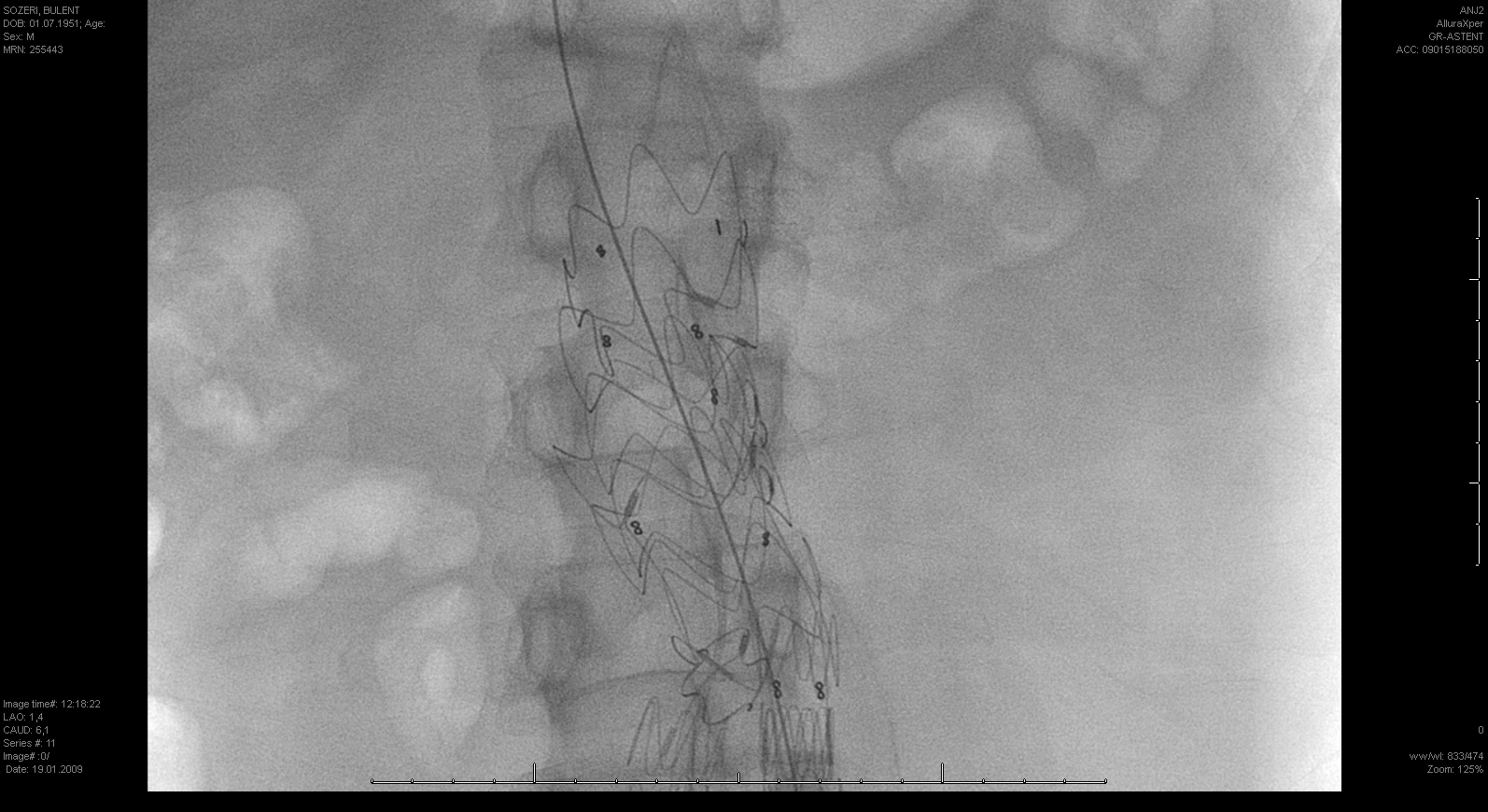 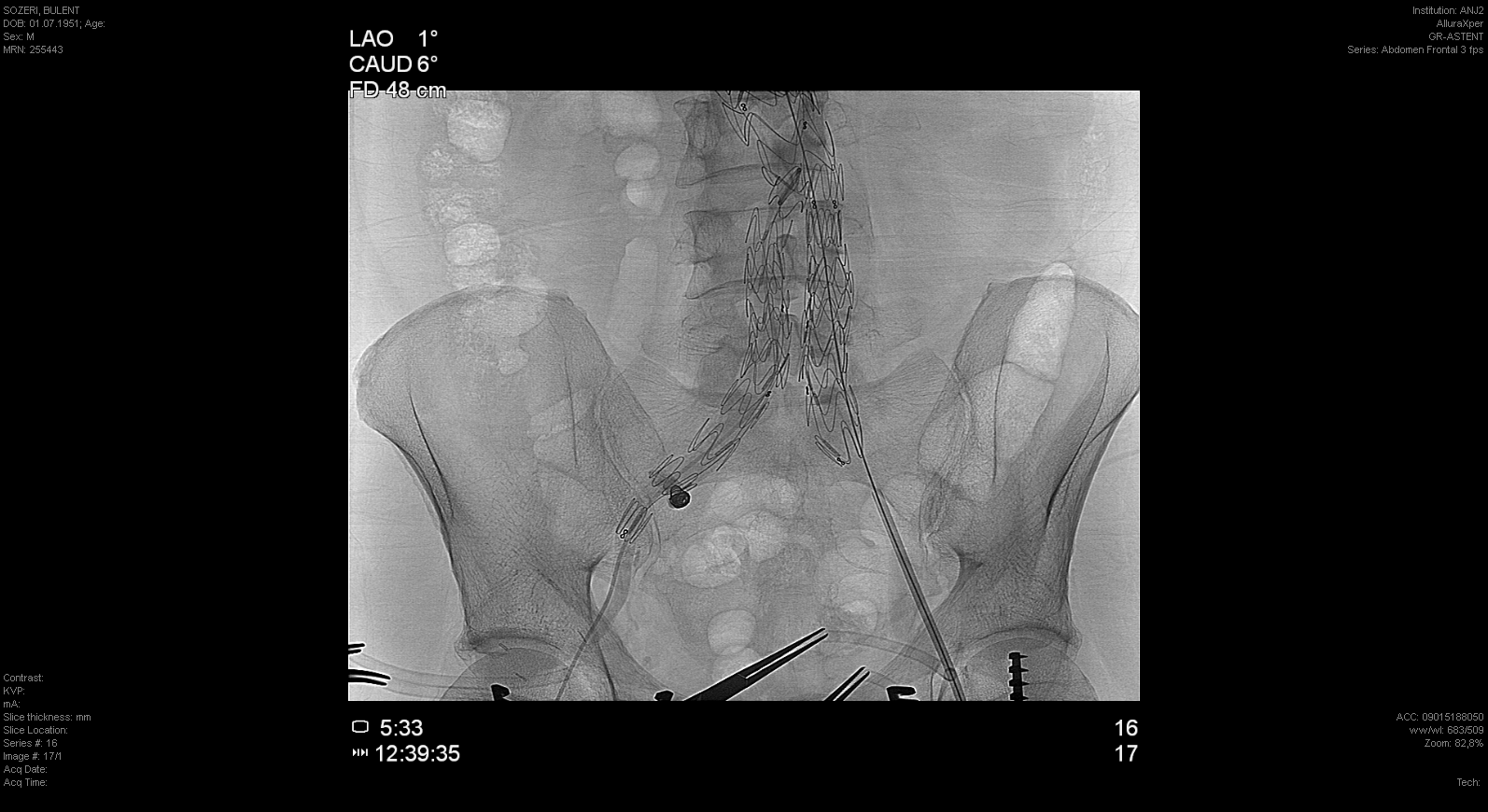 11.07.2012
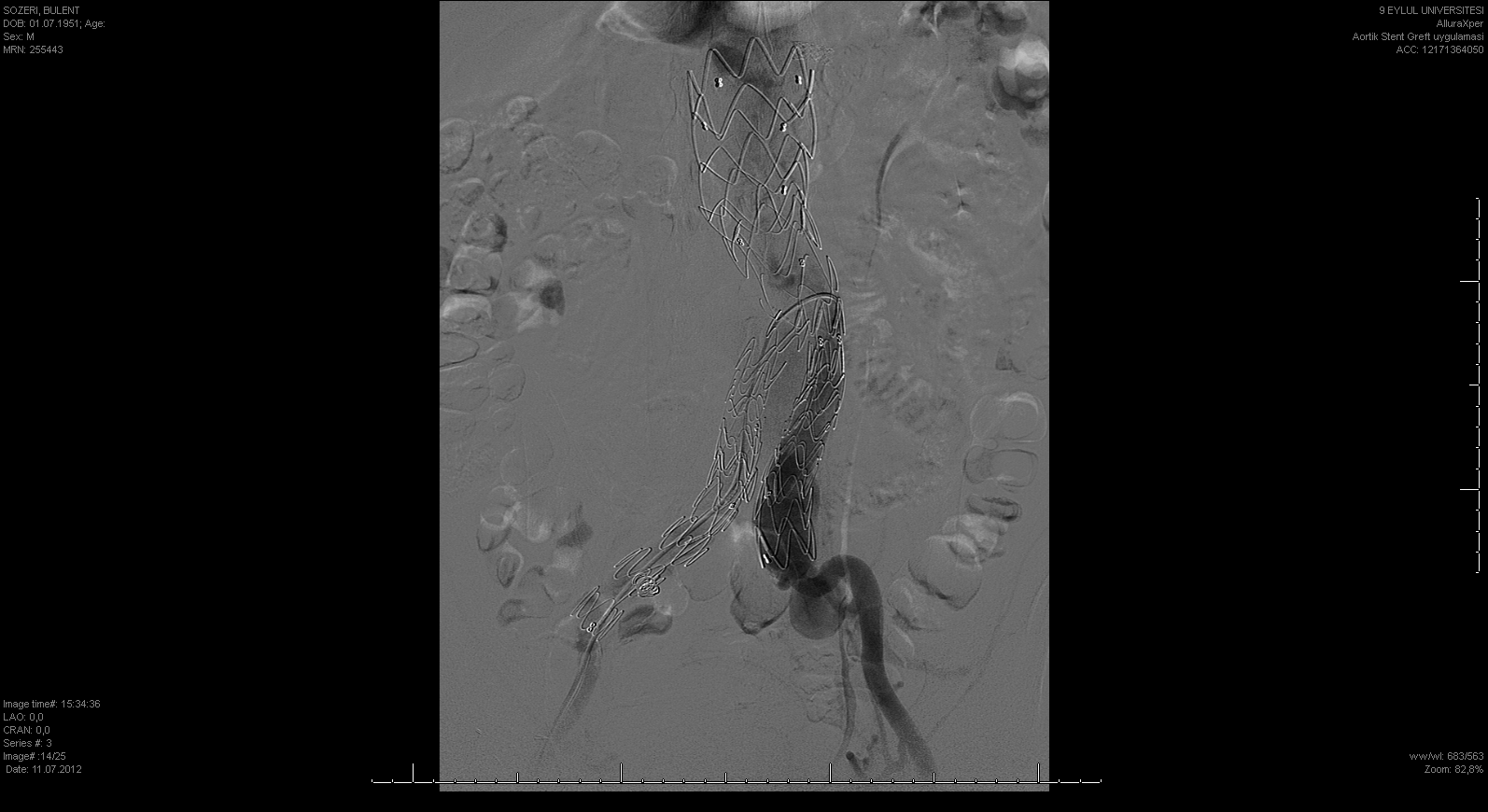 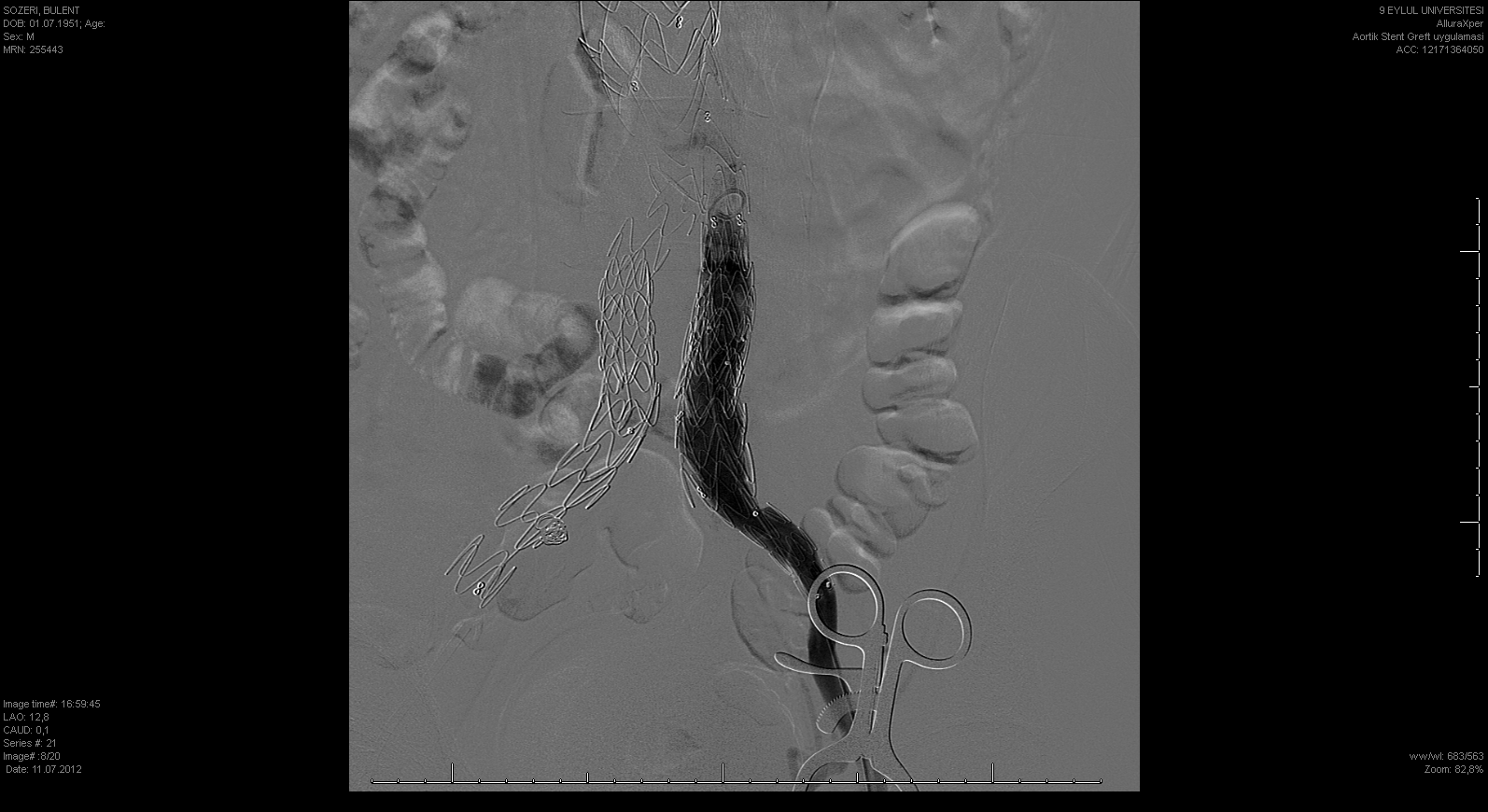 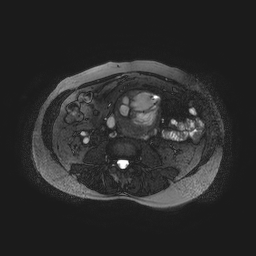 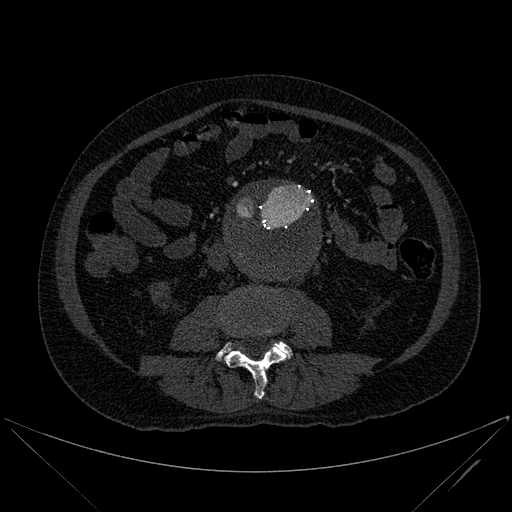 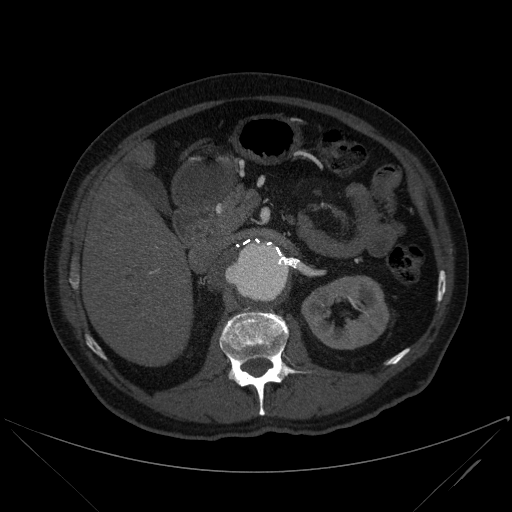 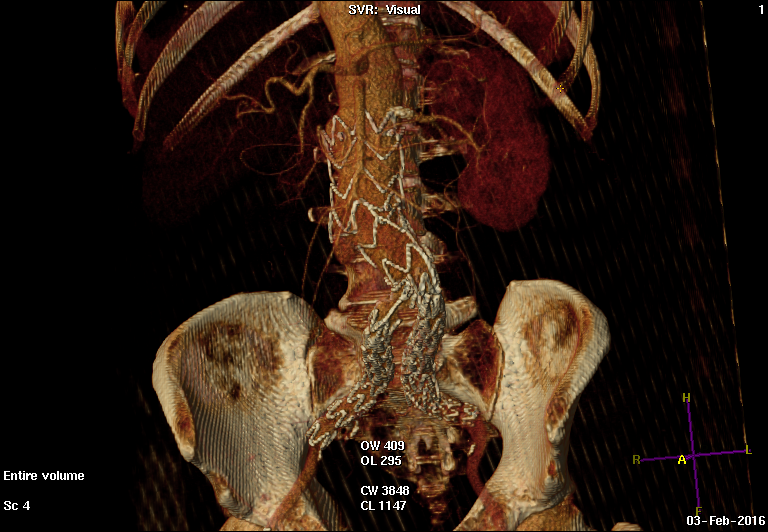 62Y,E
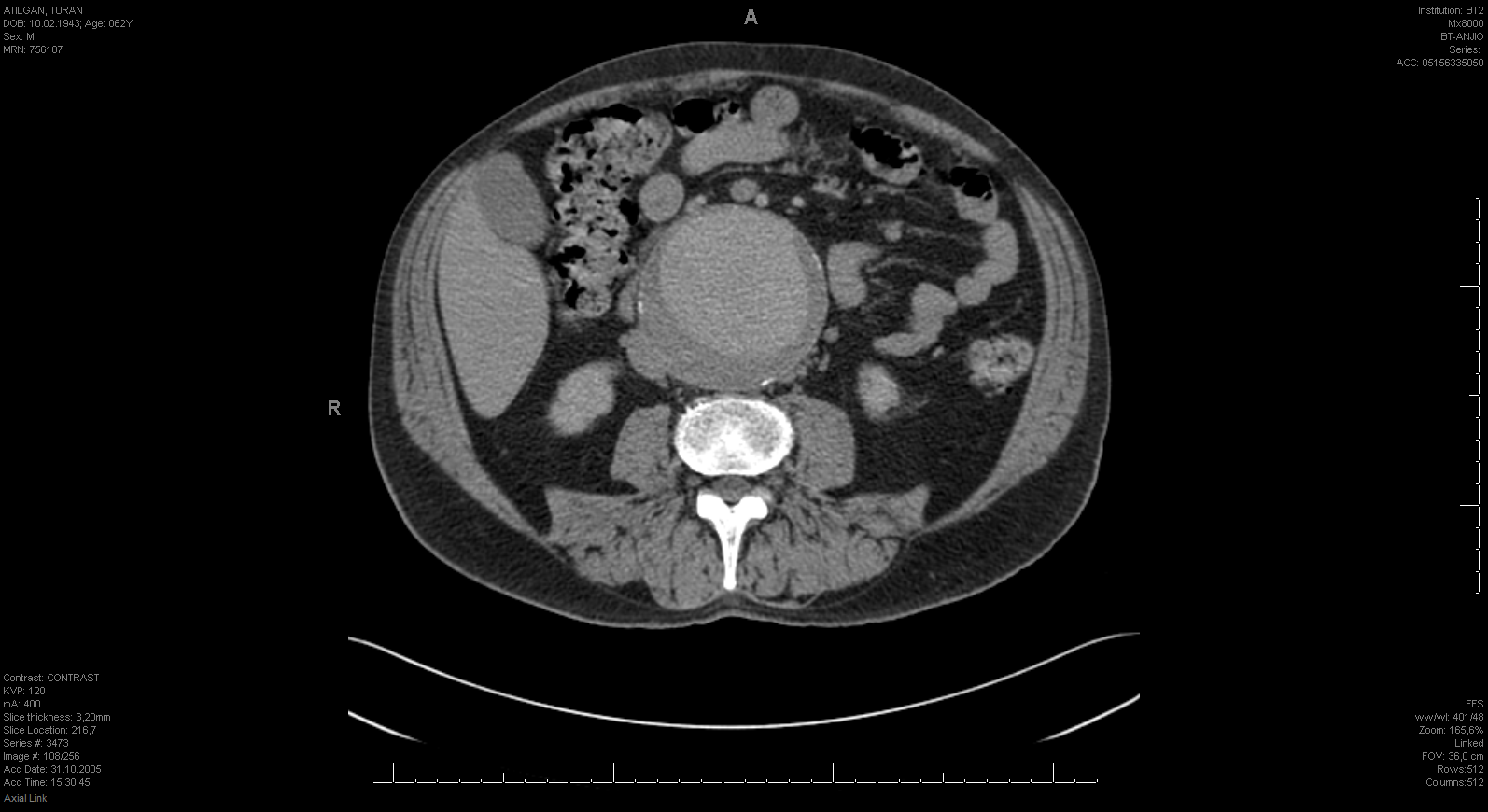 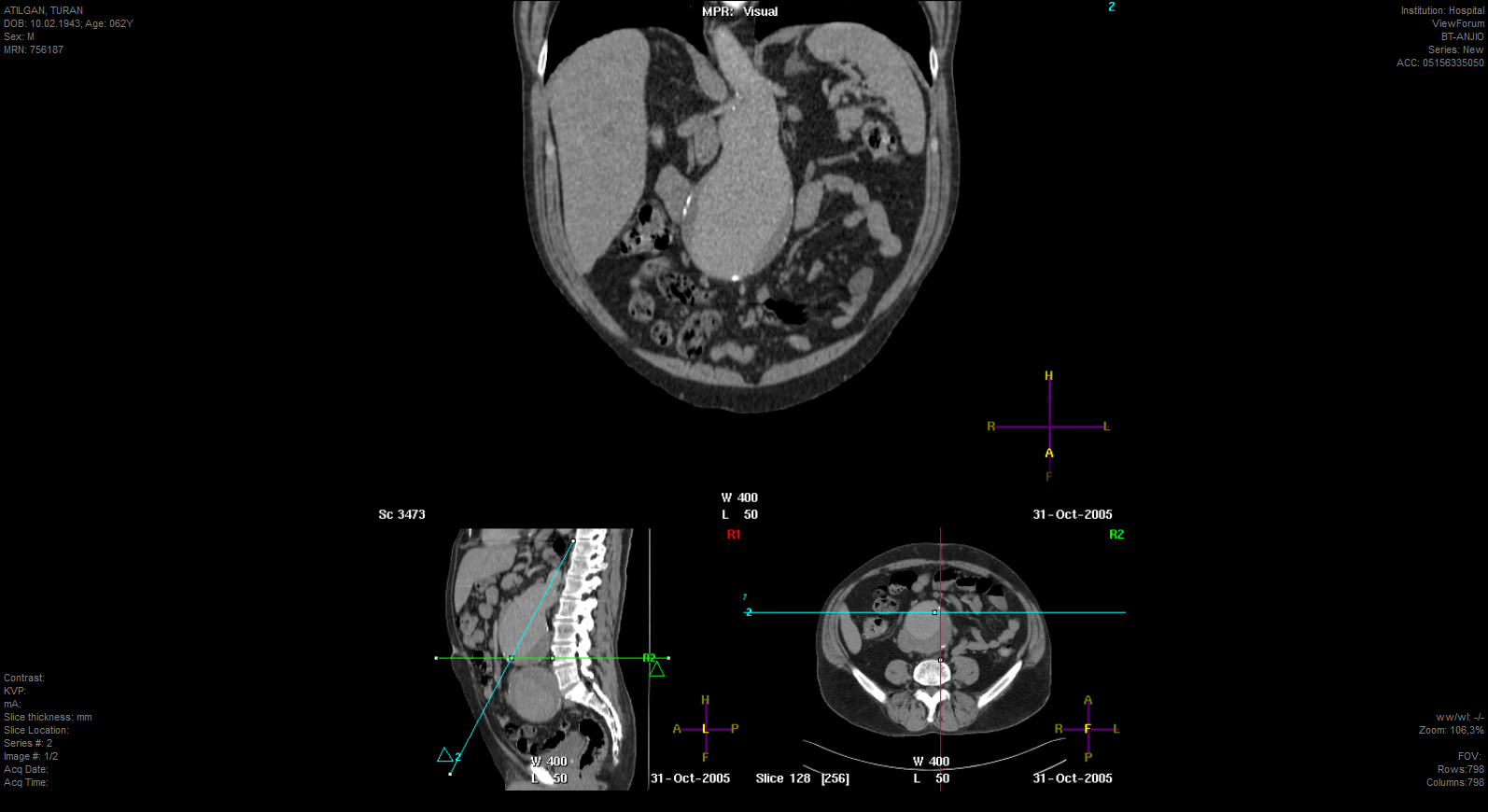 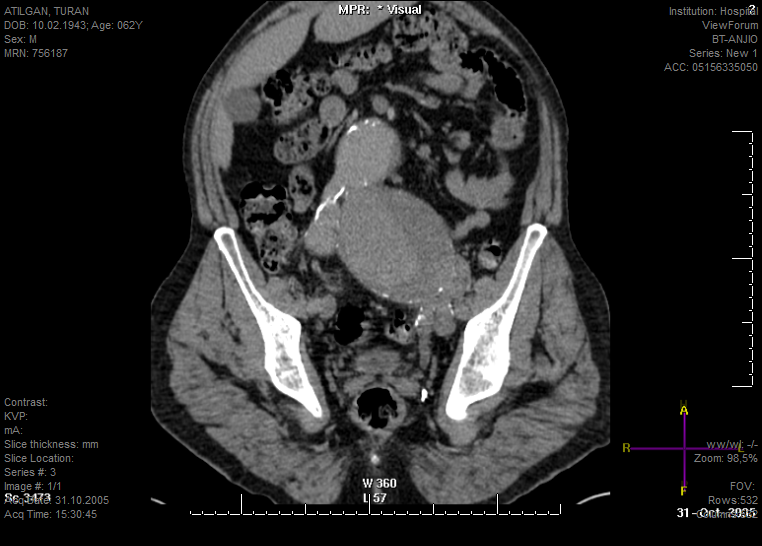 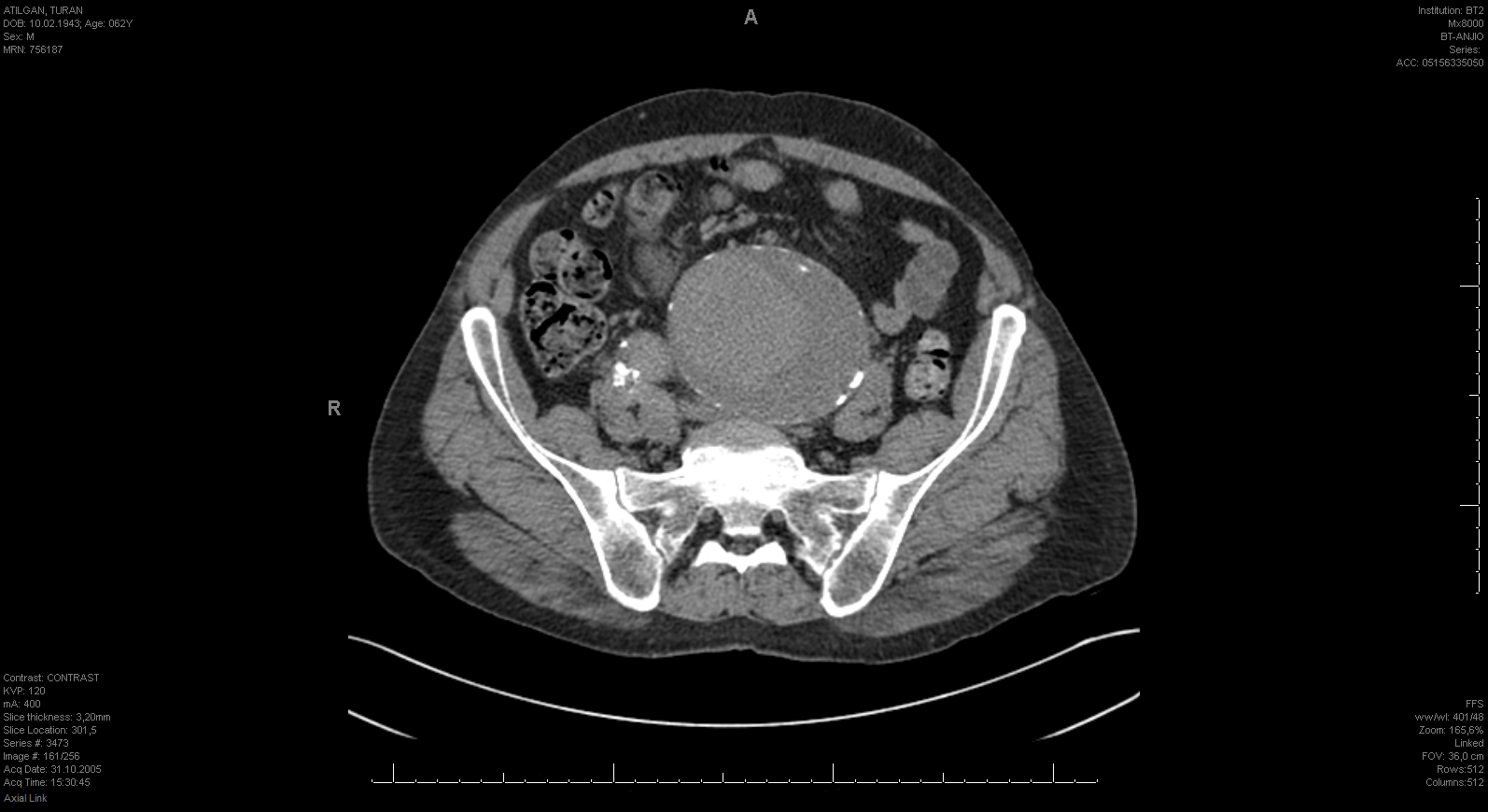 01.11.2005    24.11.2006
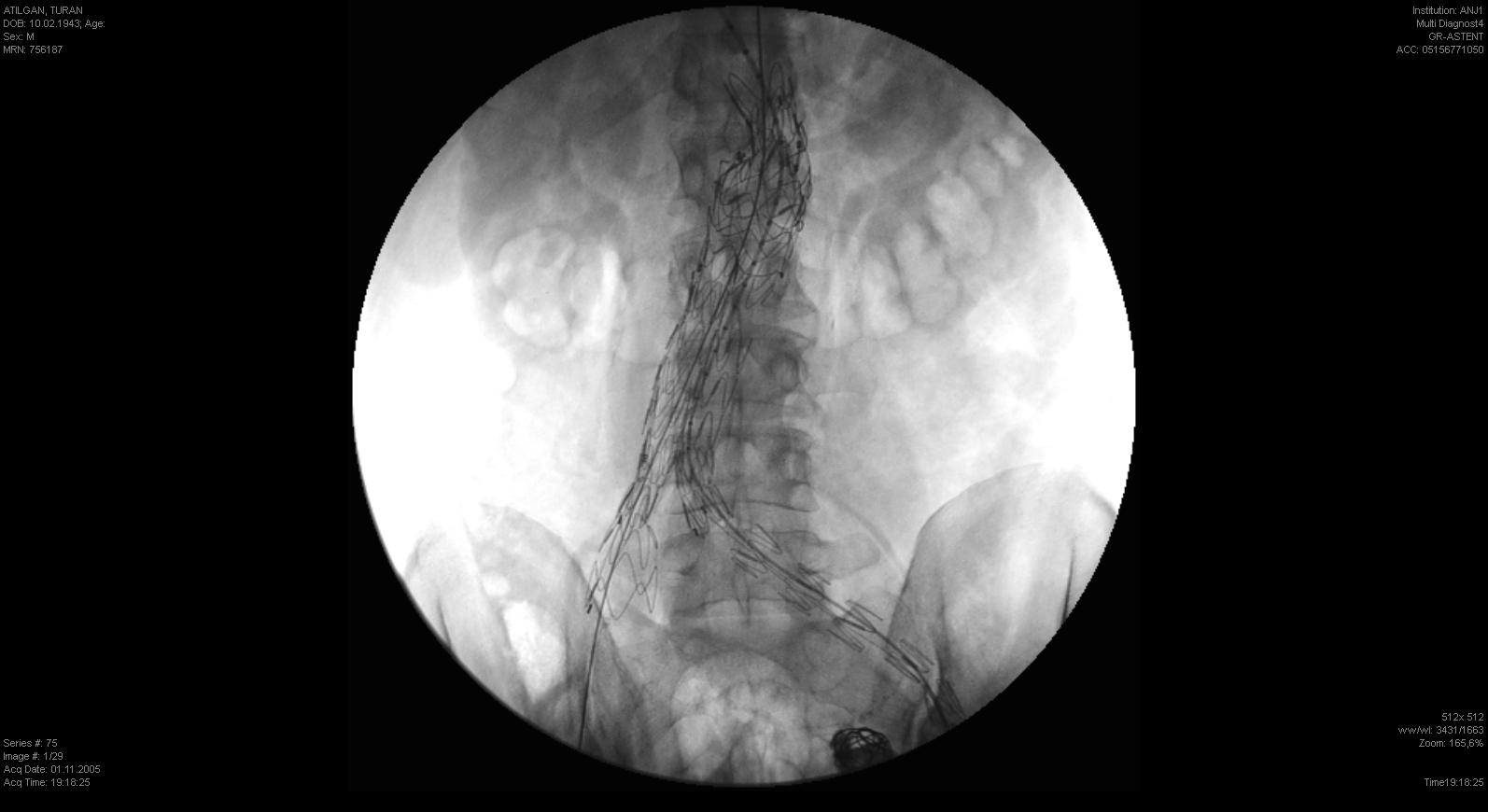 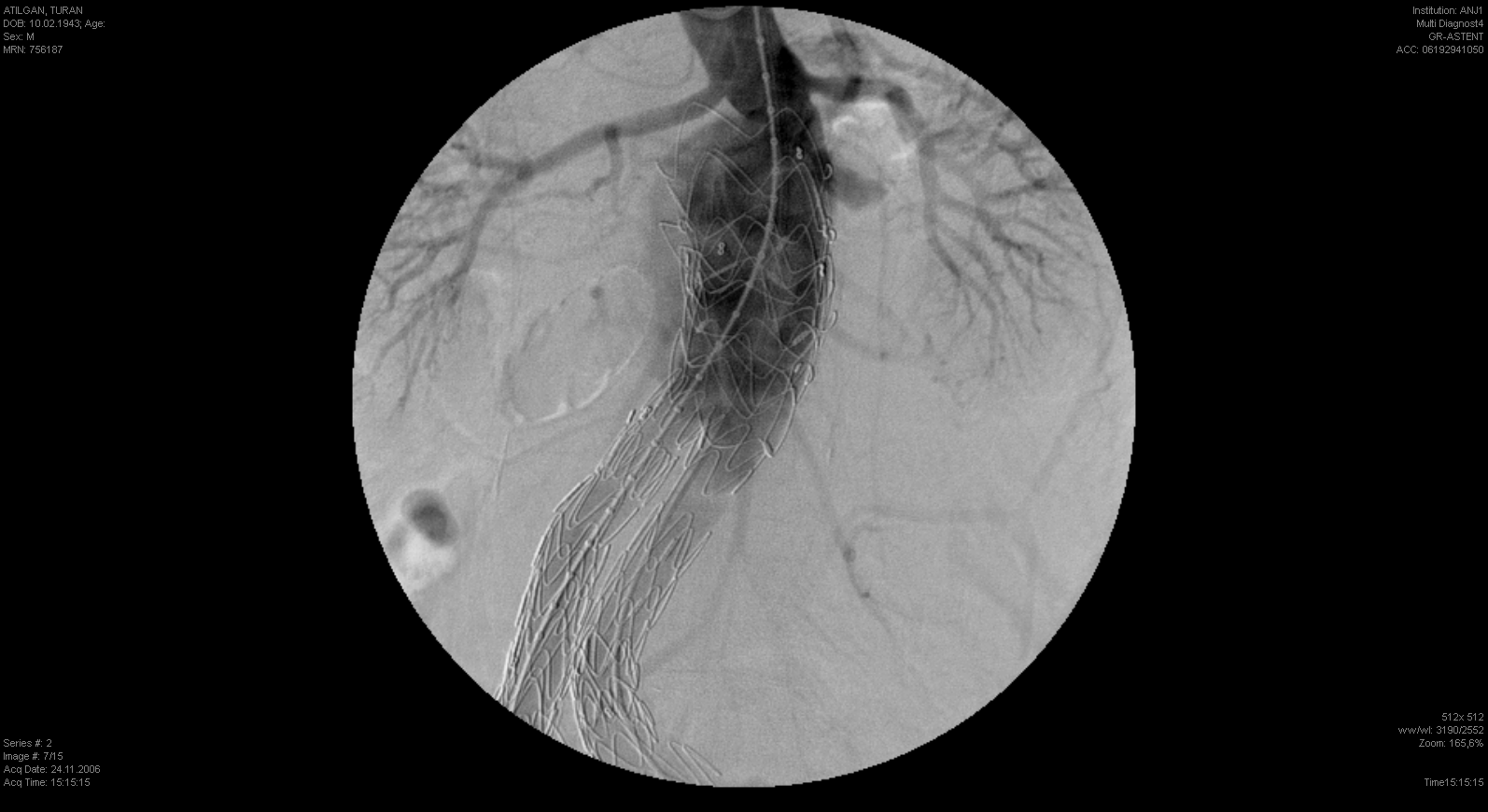 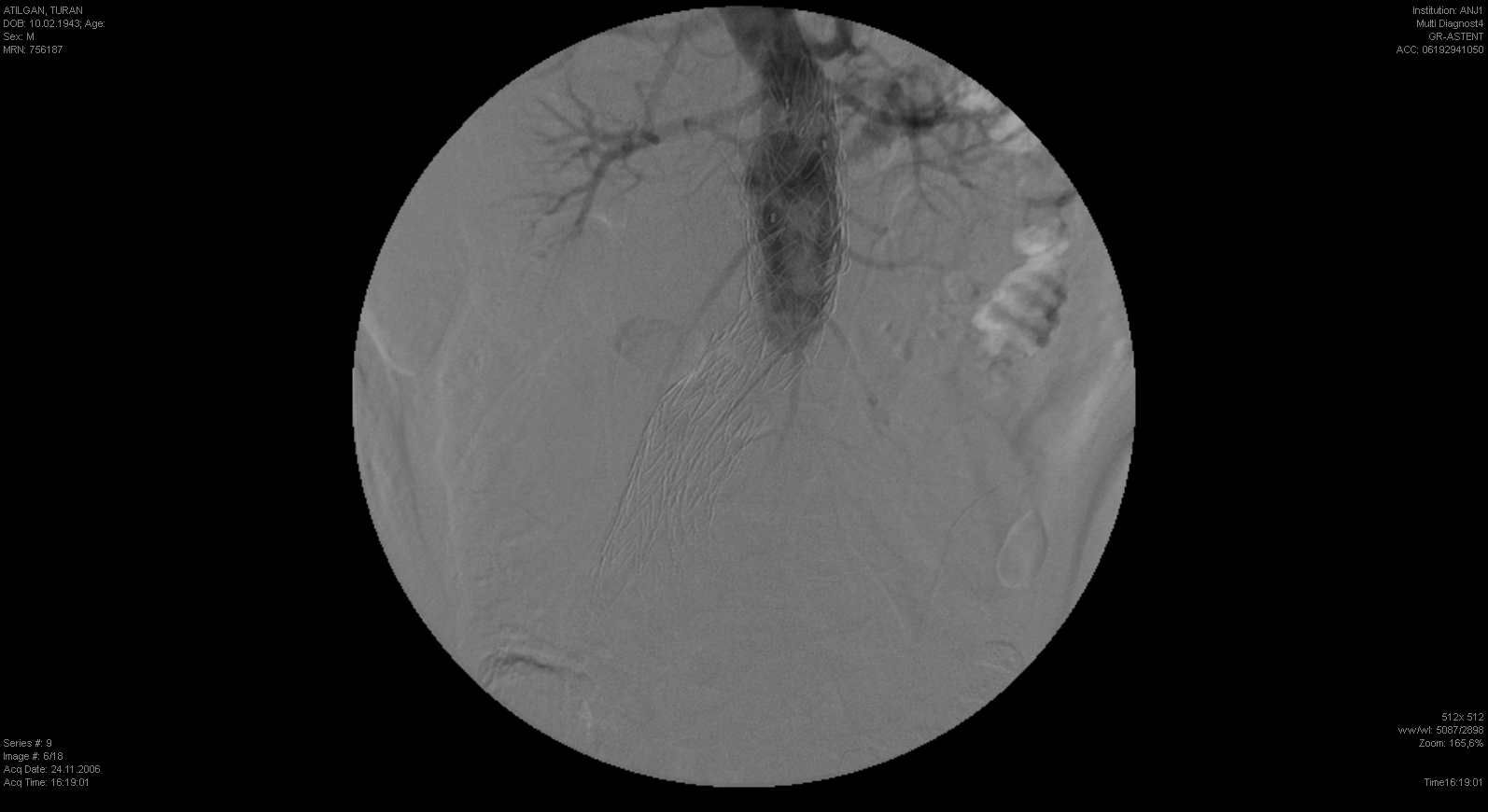 11.06.2008
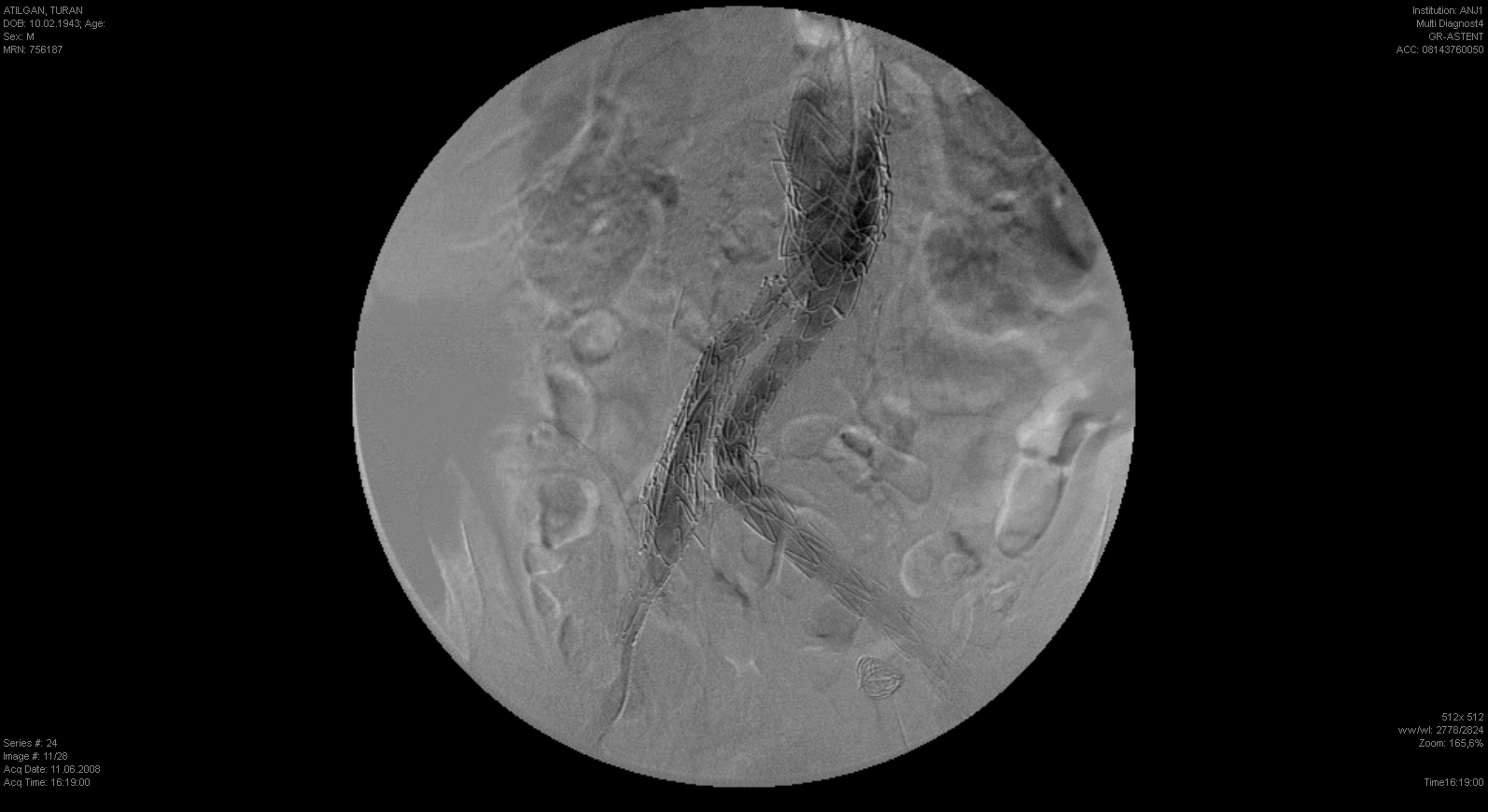 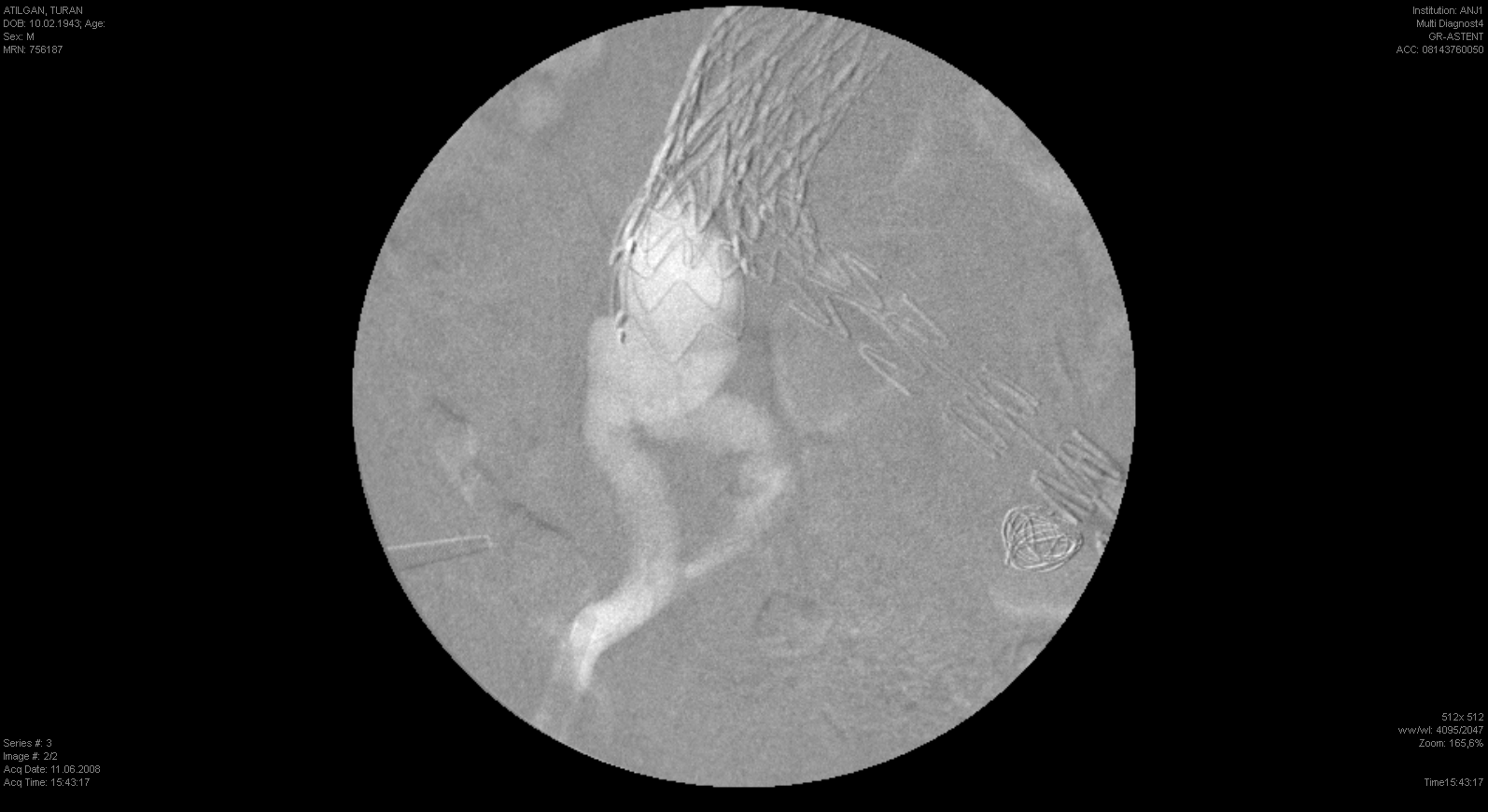 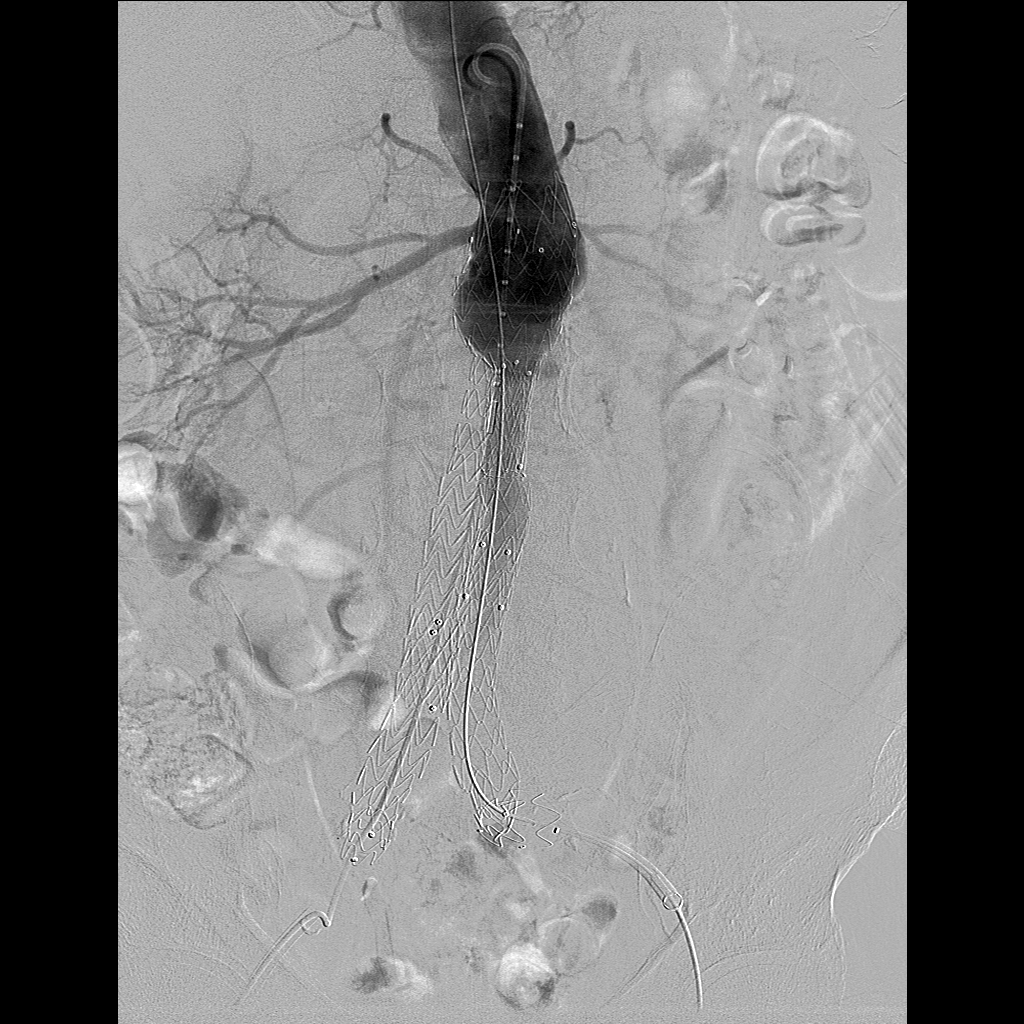 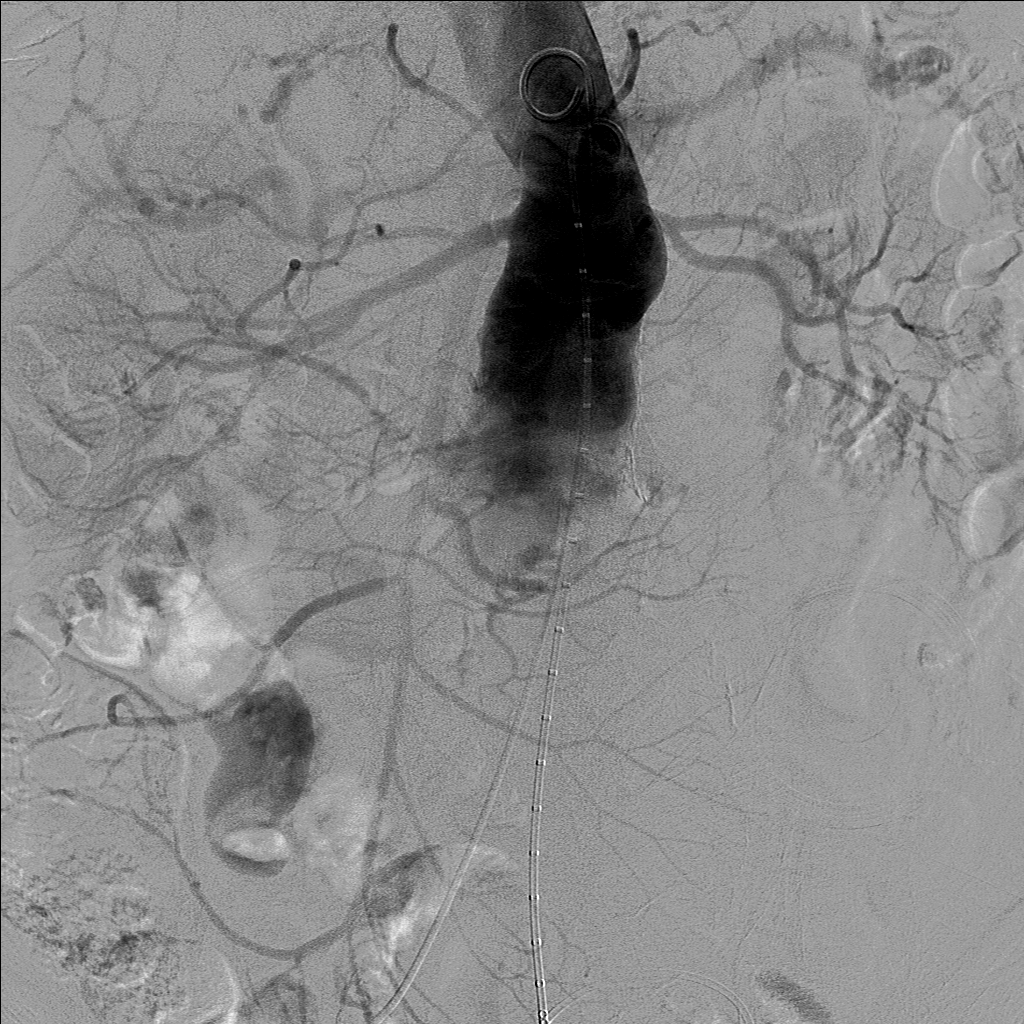 20.07.201063Y,E
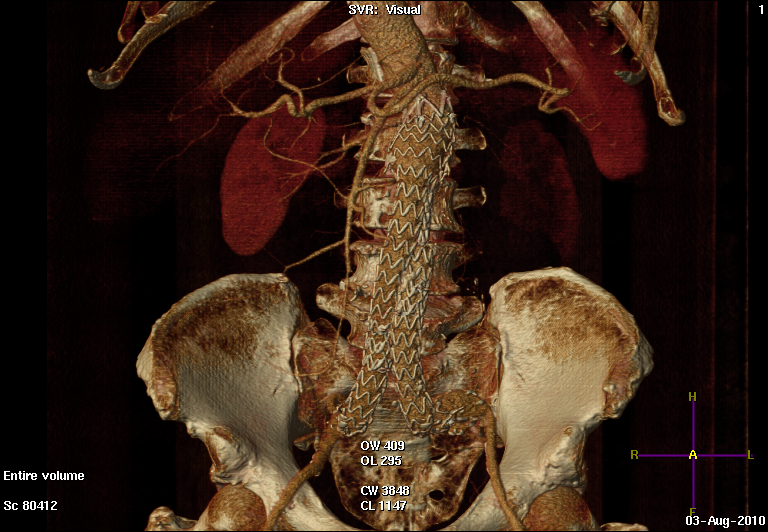 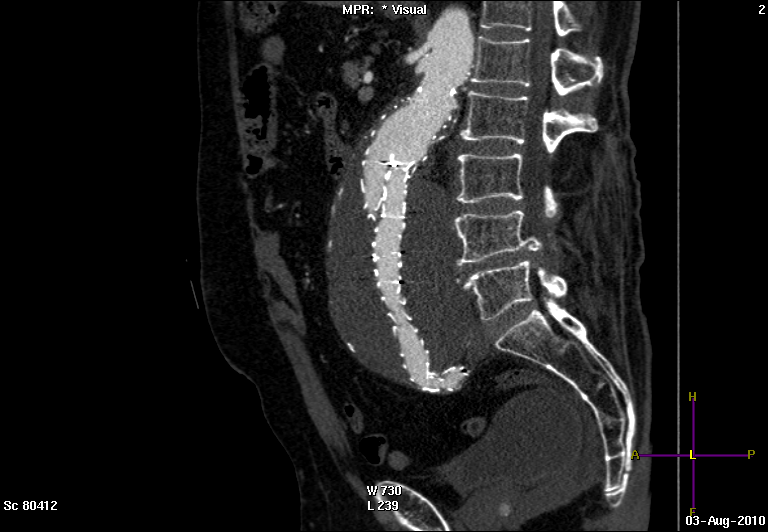 14.12.2012
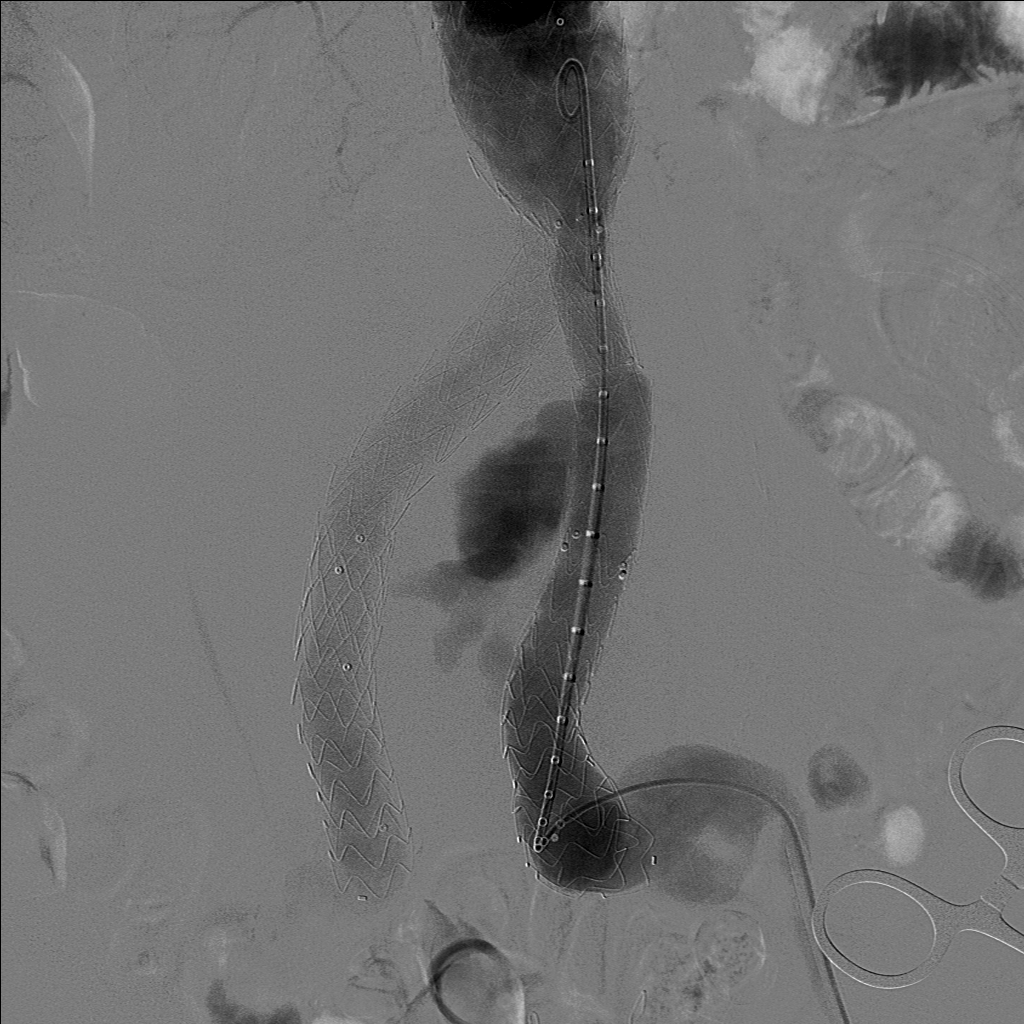 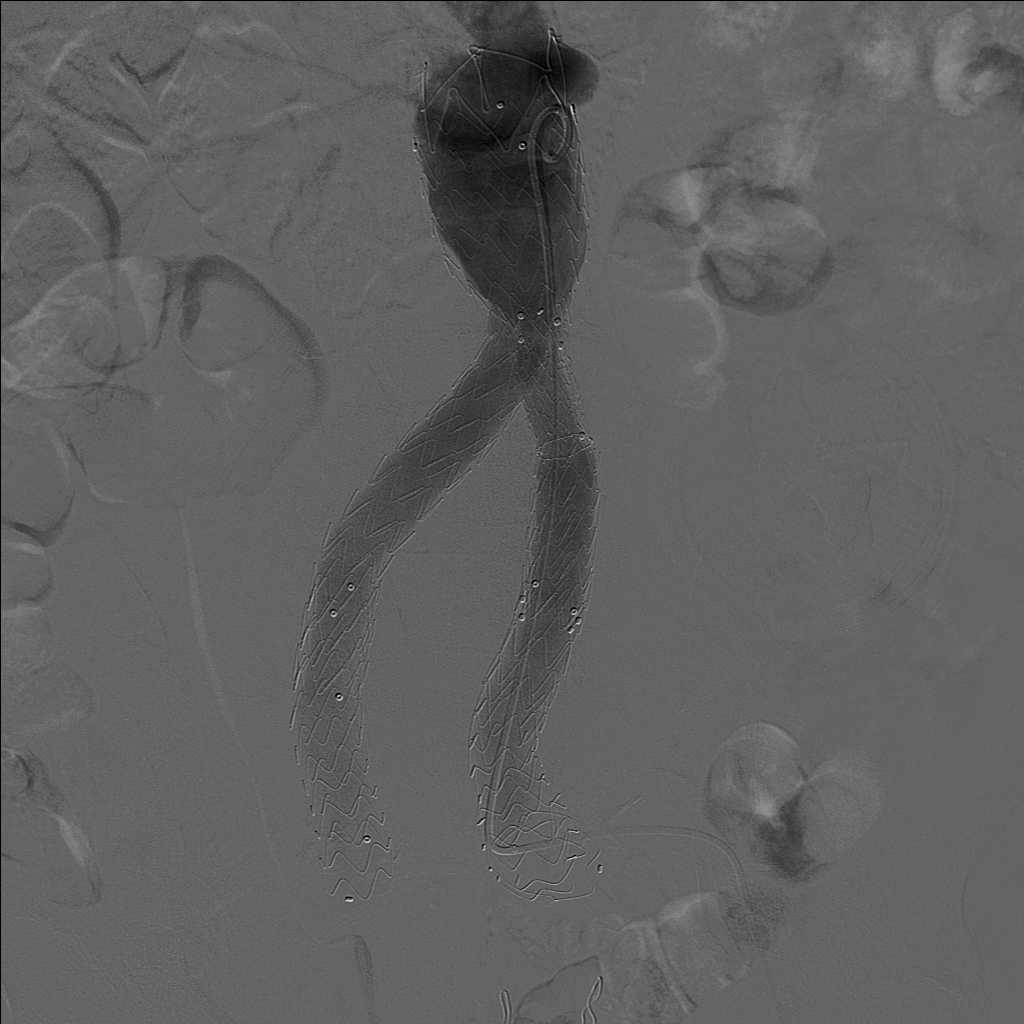 21.02.2013
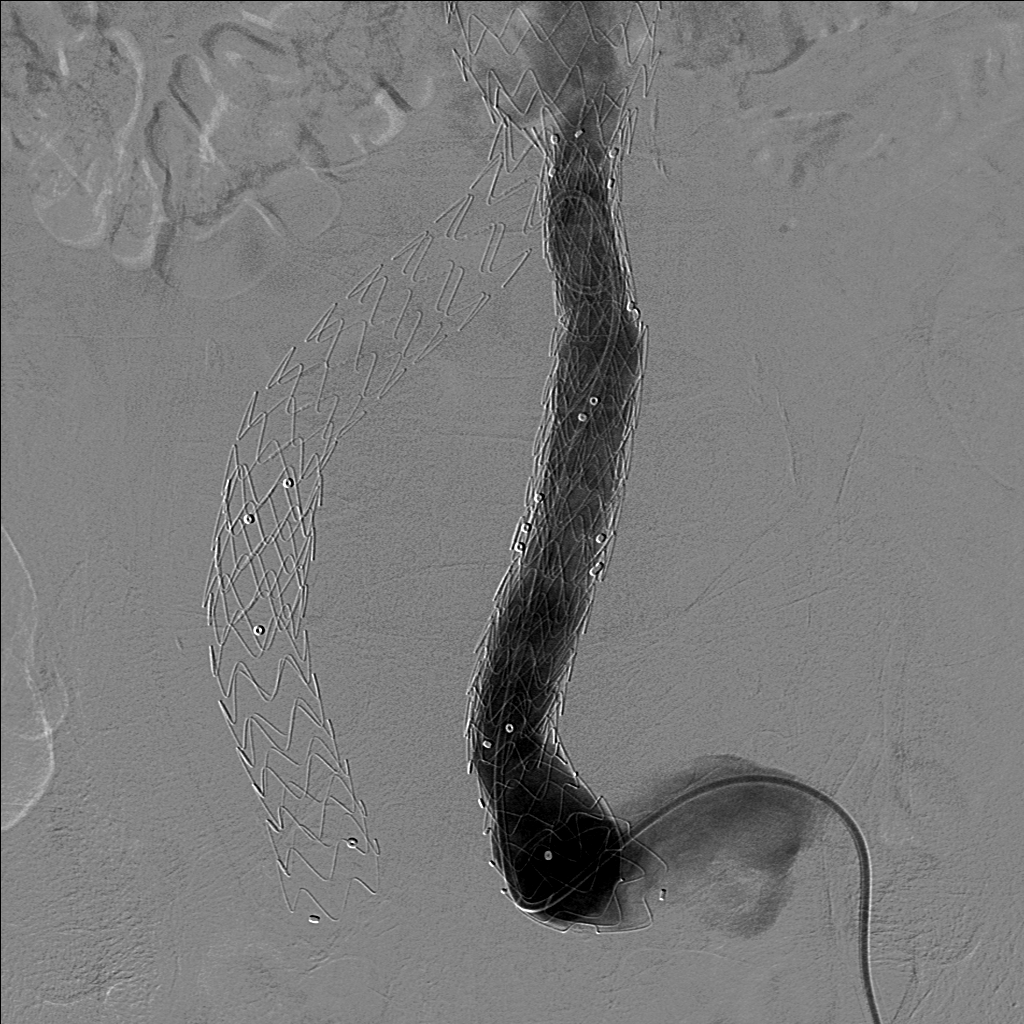 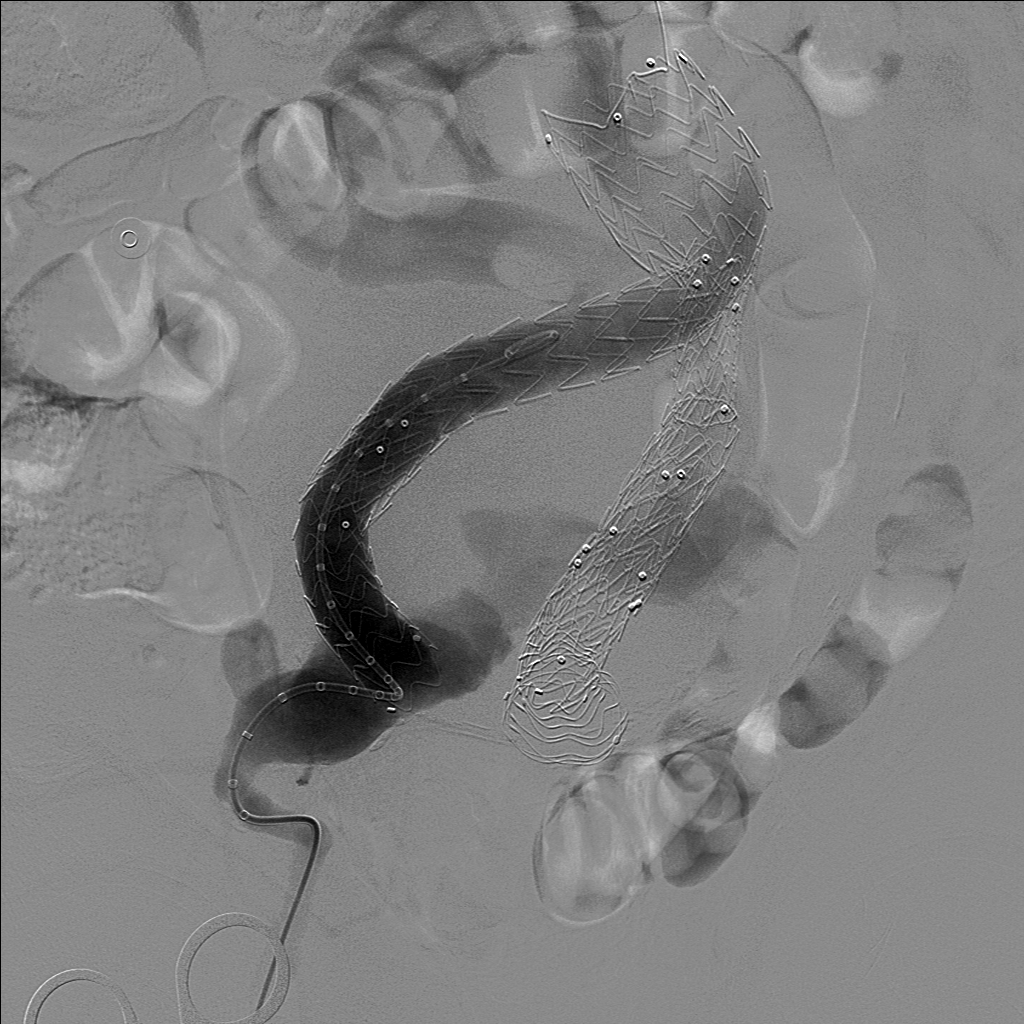 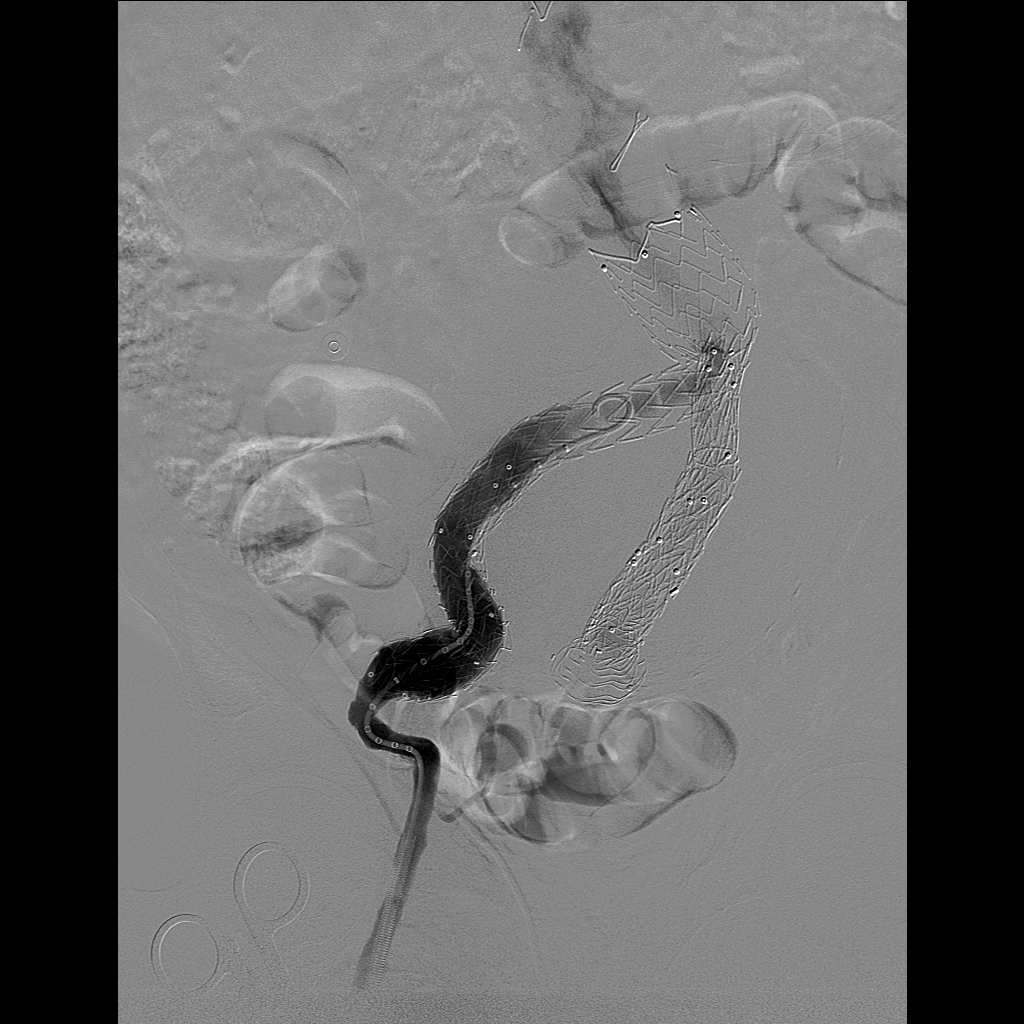 03.06.2014                 03.03.2015
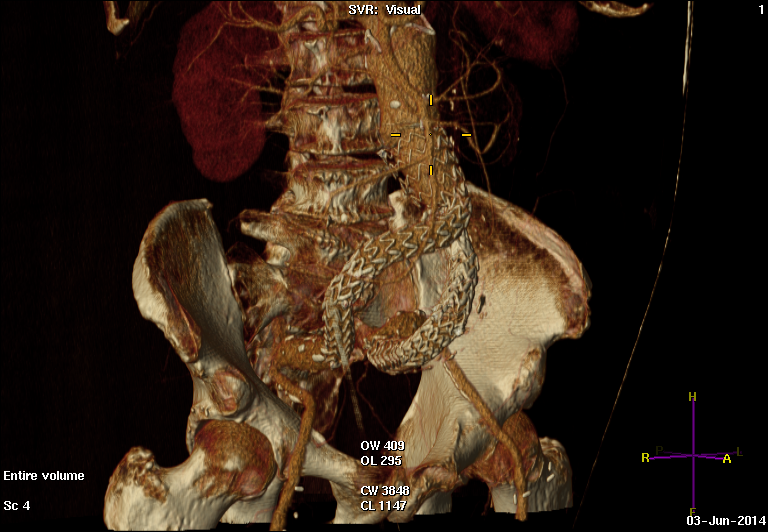 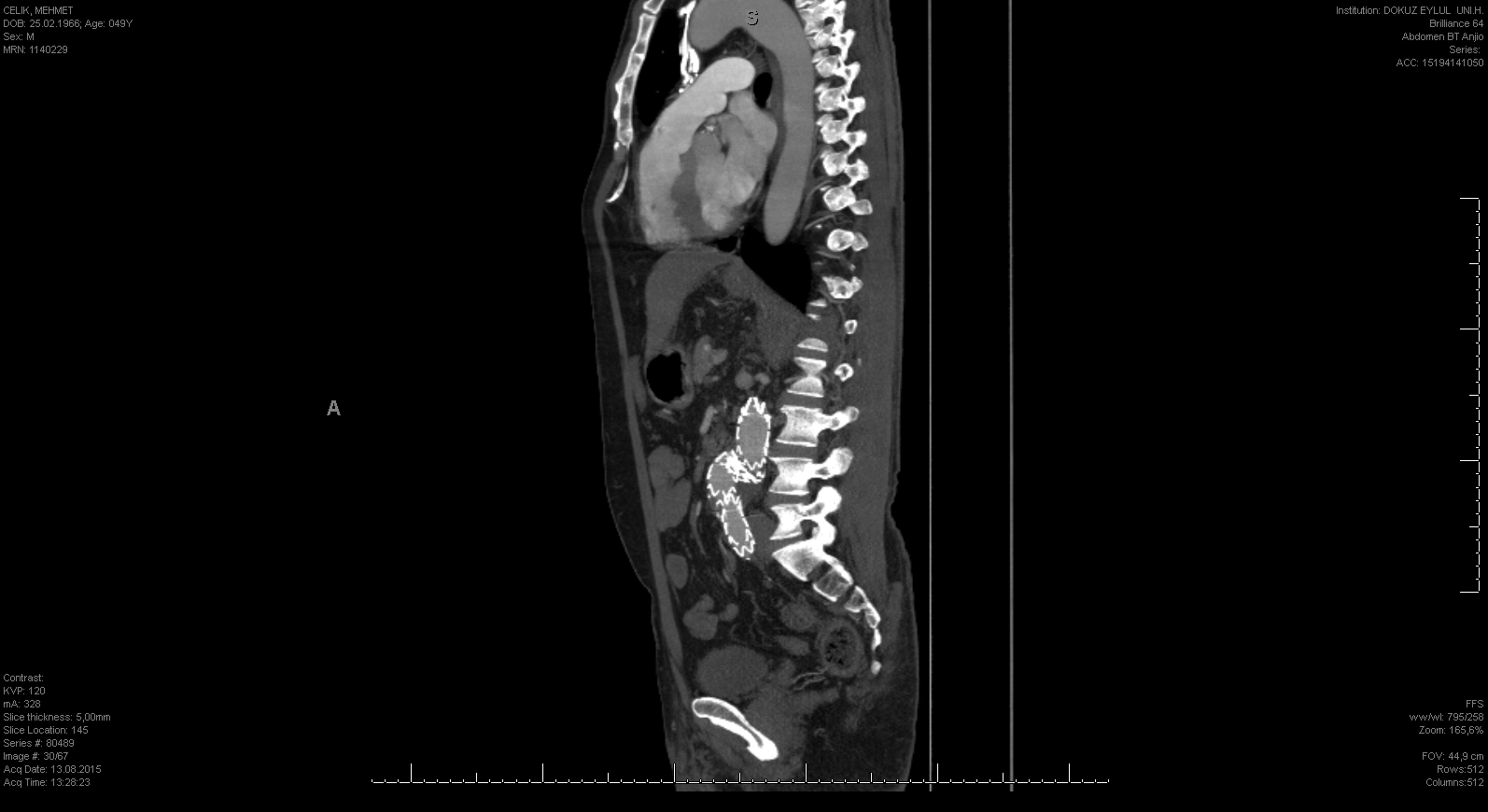 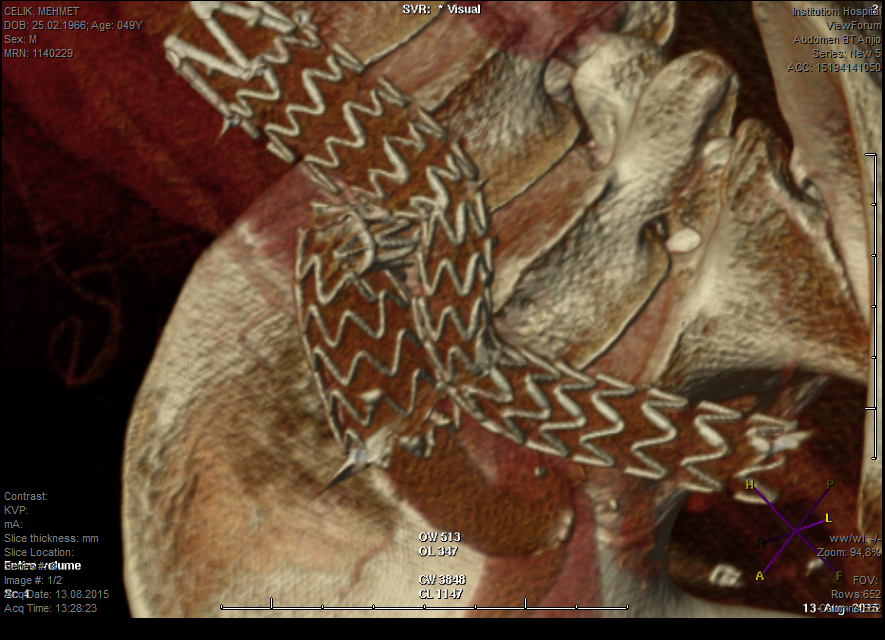 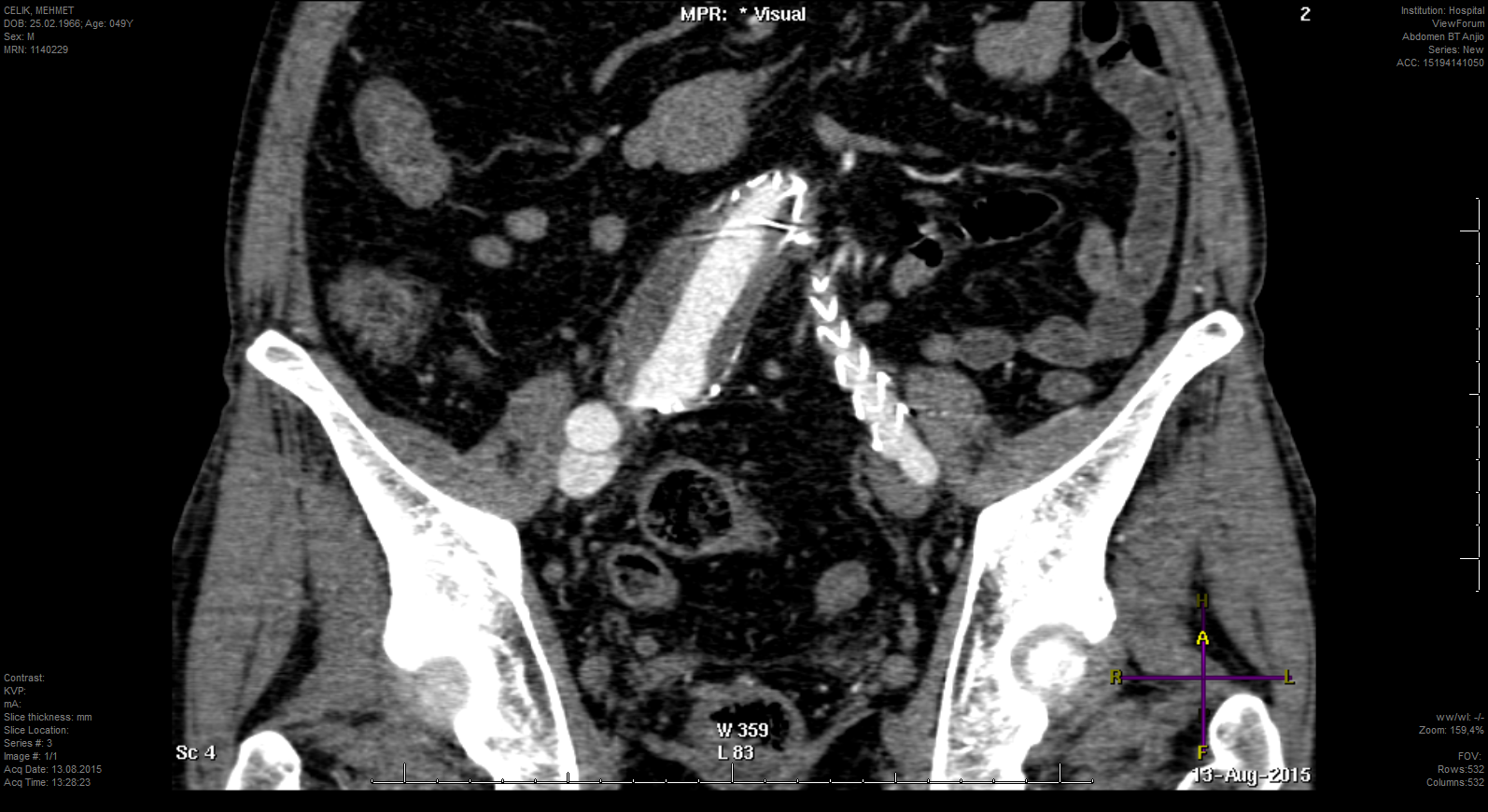 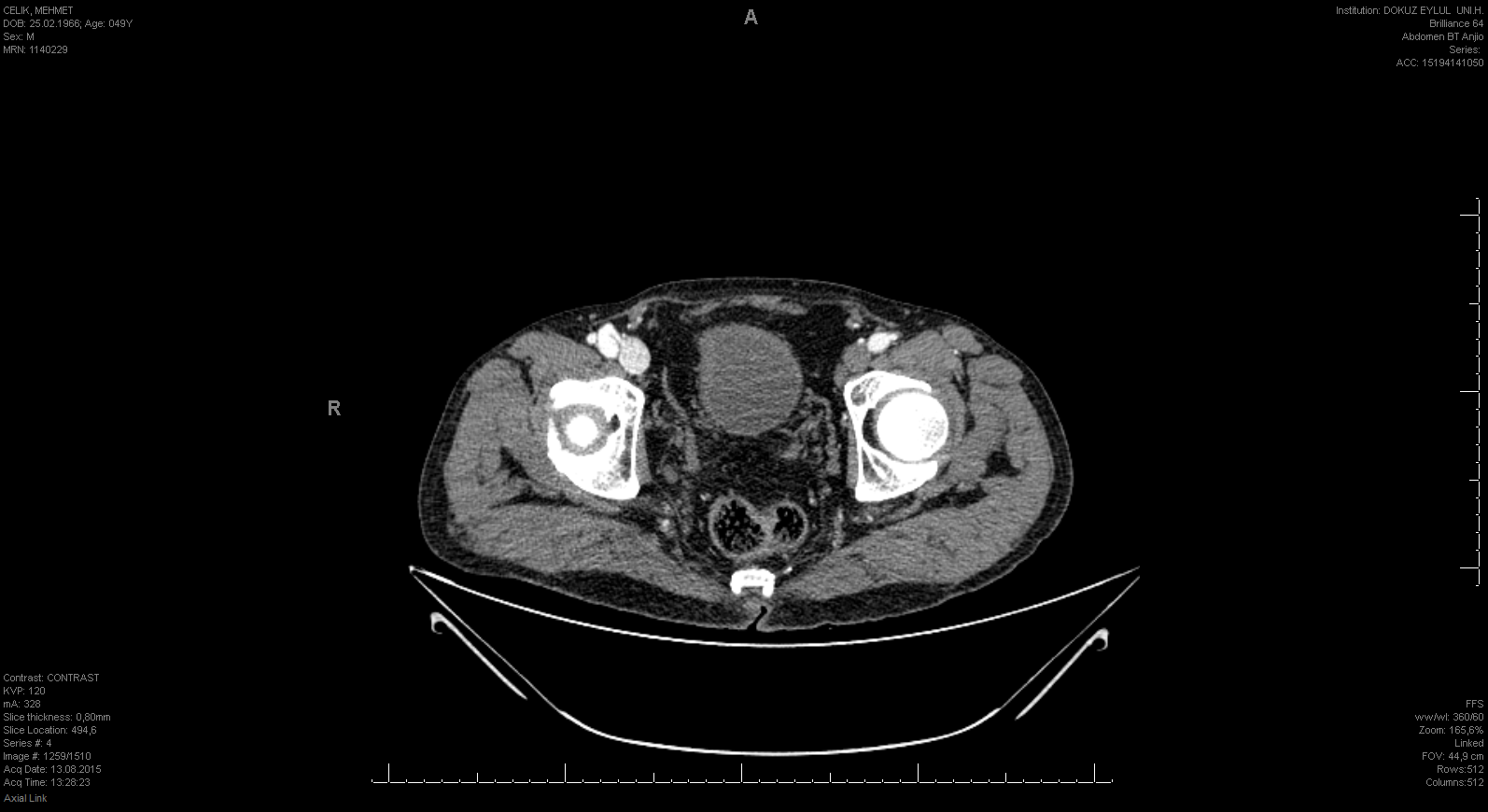 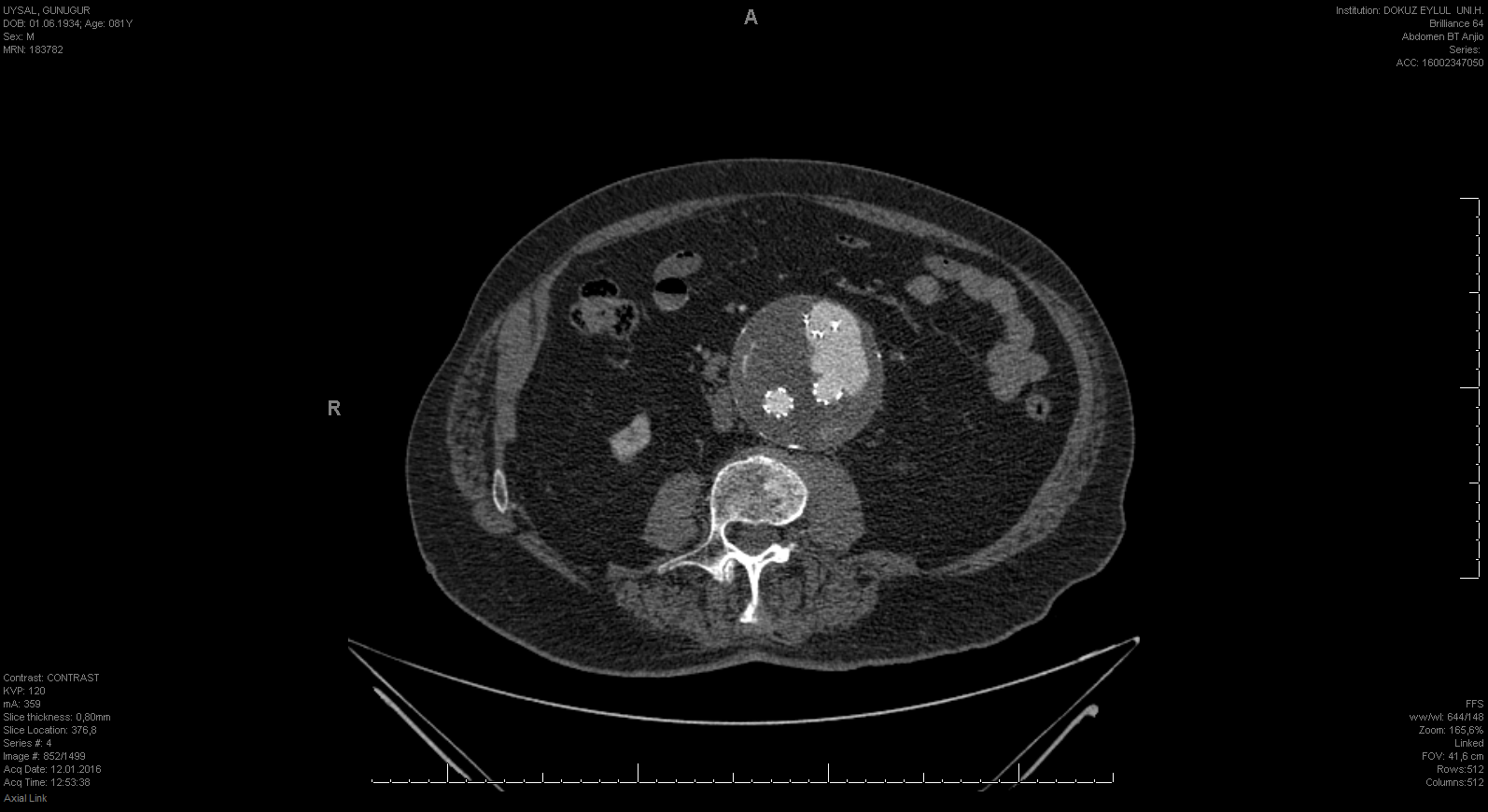 EVAR 05.10.20102016 BT ANJİO
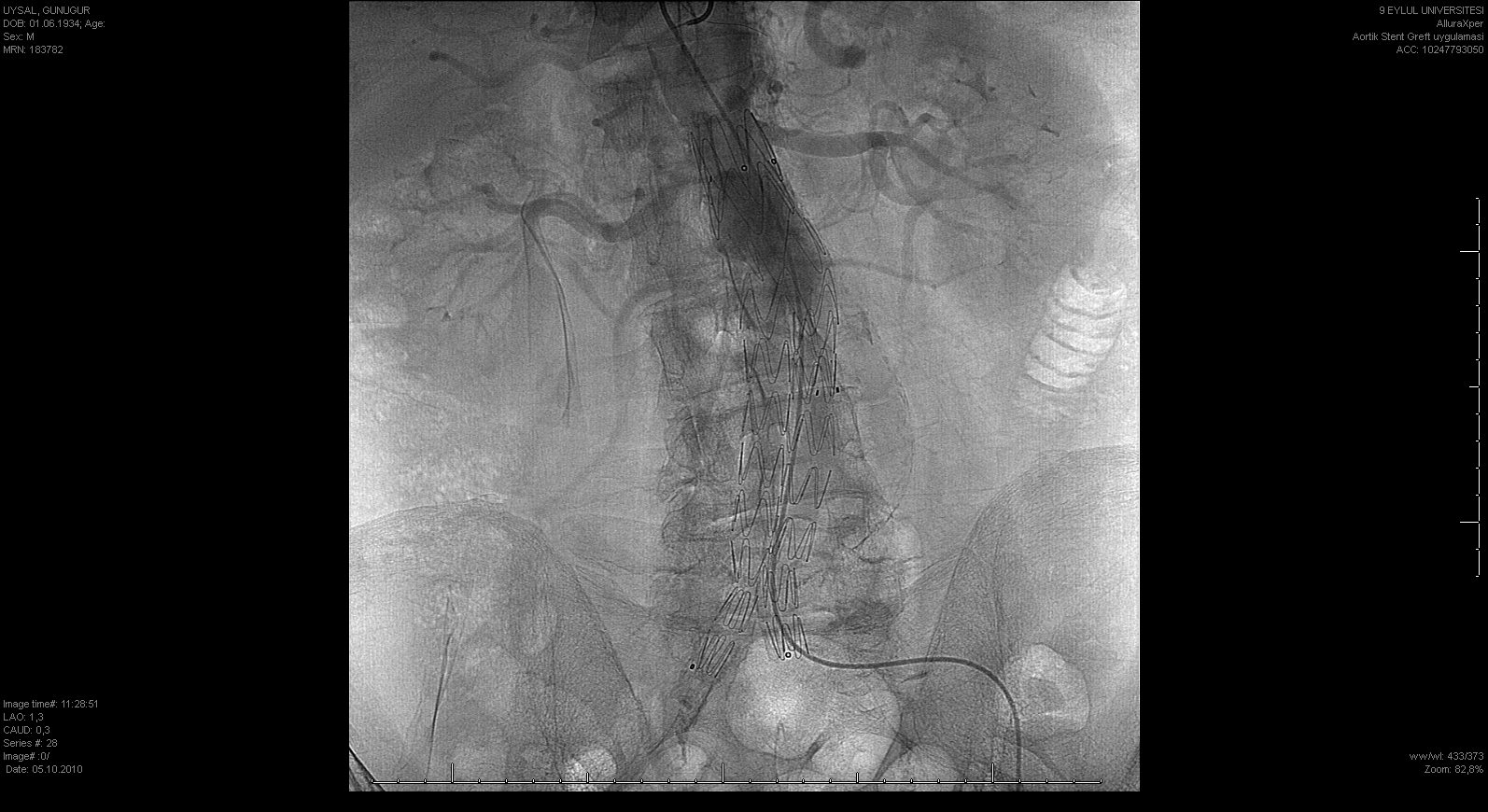 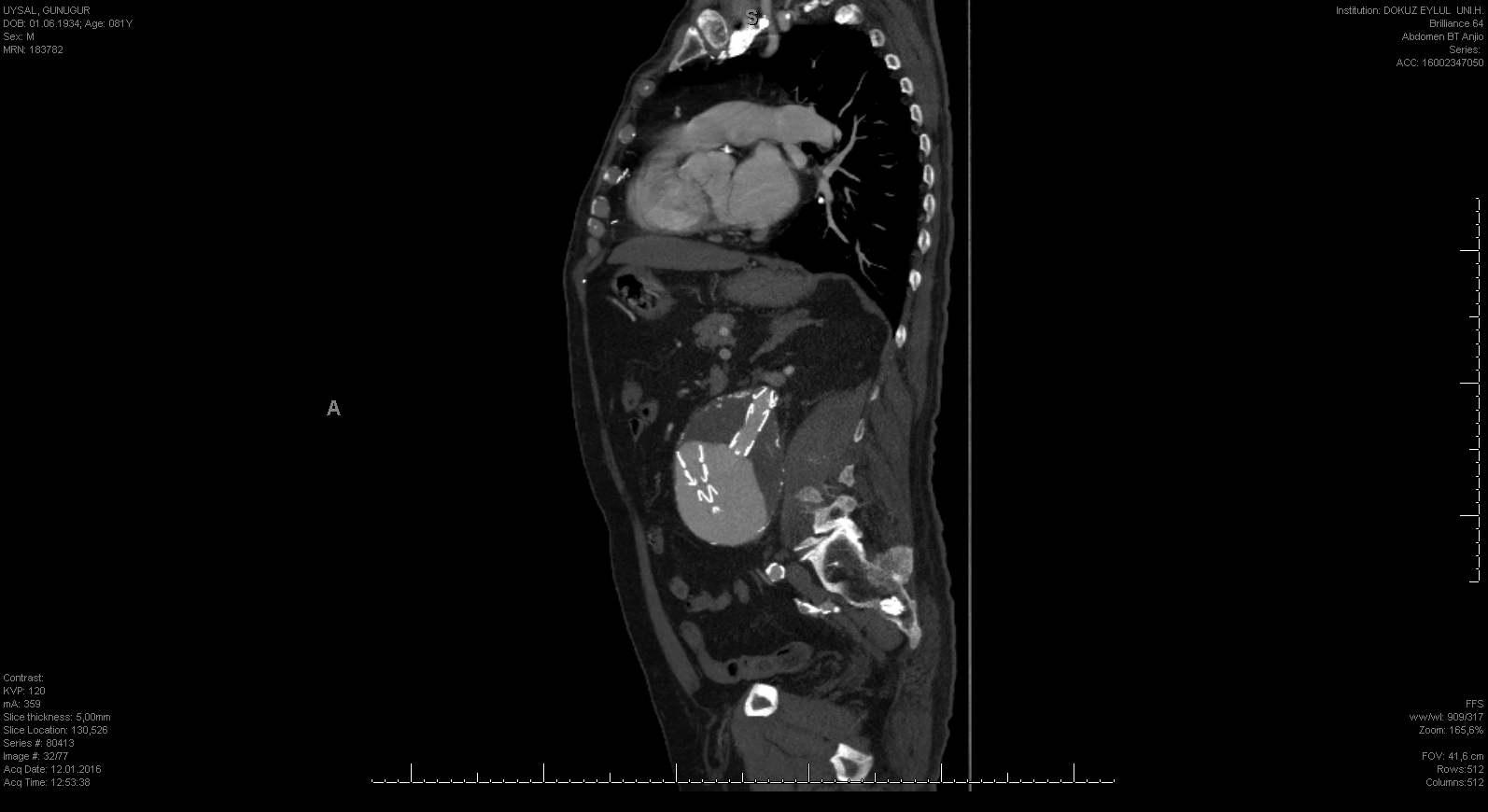 TİP 2 ENDOLEAK
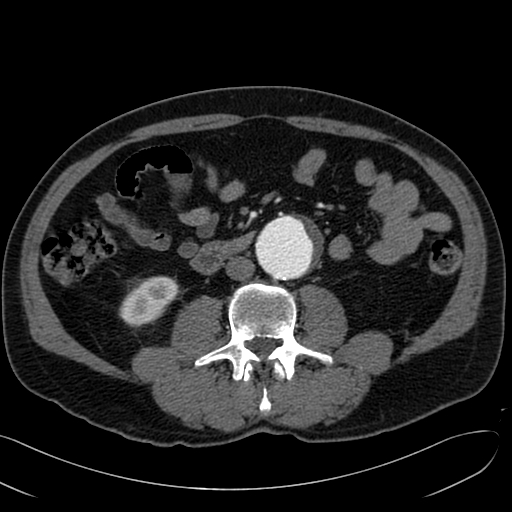 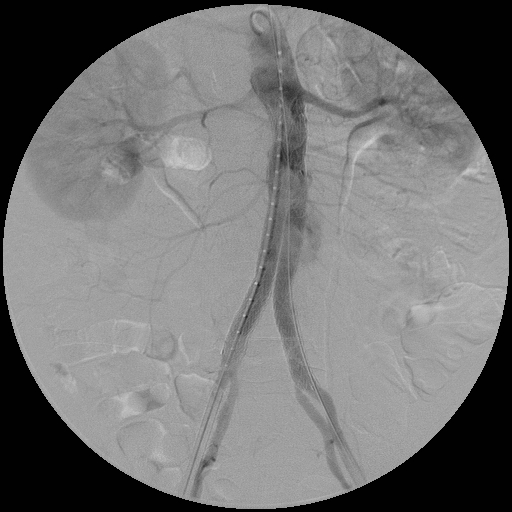 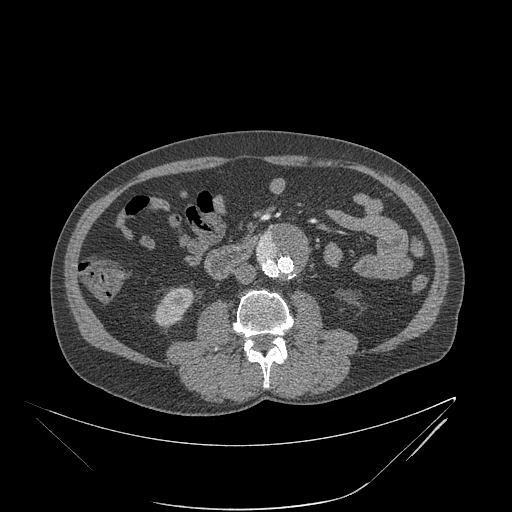 TİP 2 ENDOLEAK
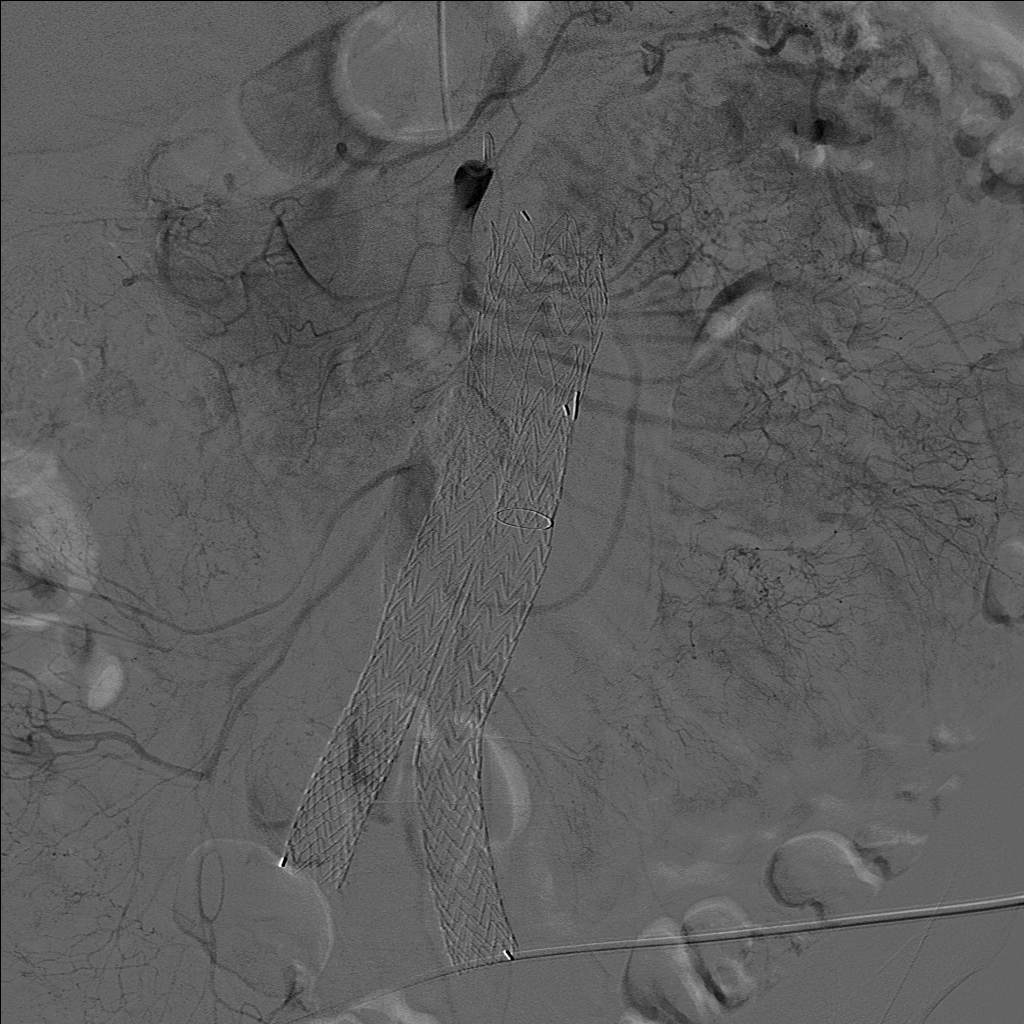 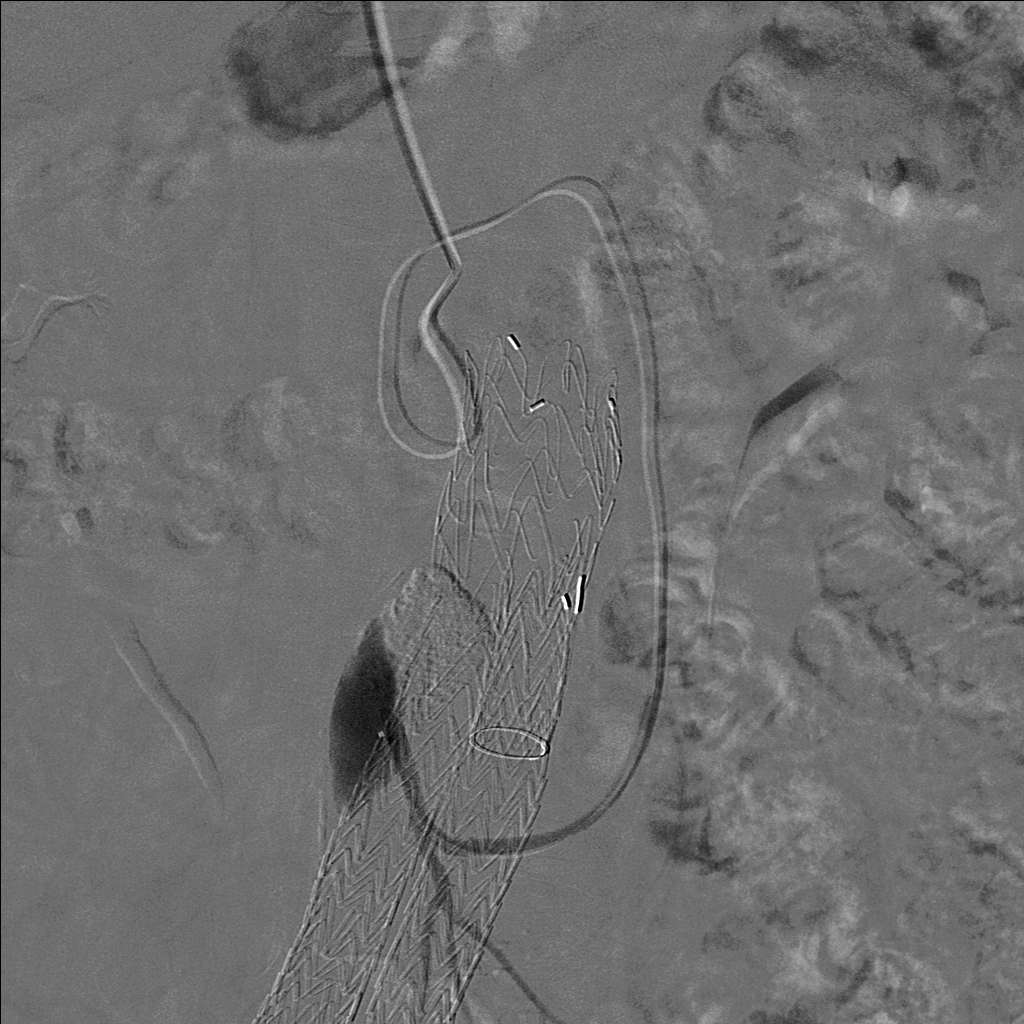 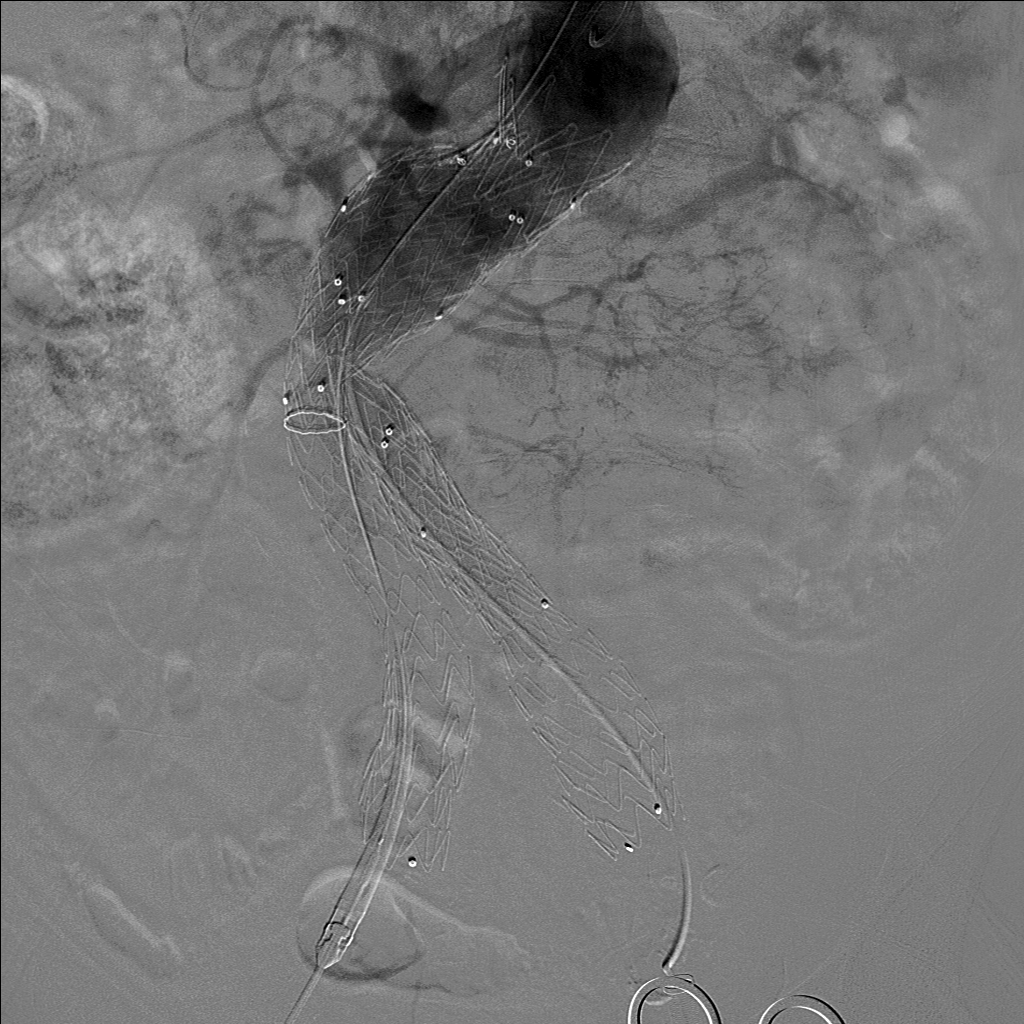 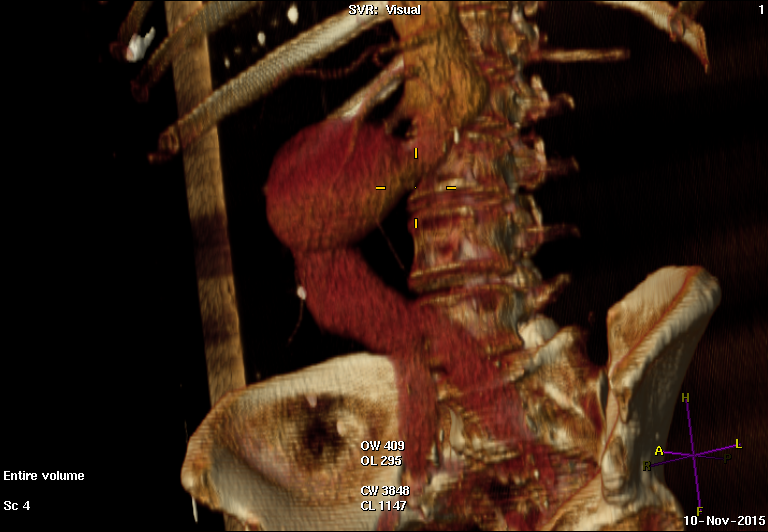 [Speaker Notes: MİGRASYON %0
Tip1-3 %1.5
İknicil girişimlerden muafiyet %90.7]
EndoAnchor Sistem
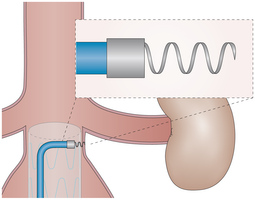 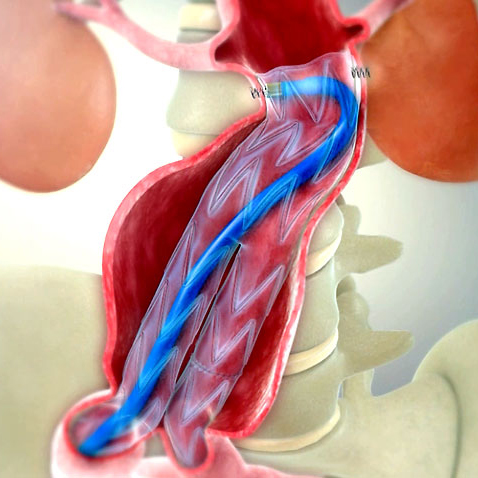 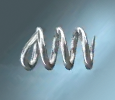 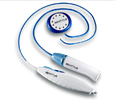 CHIMNEY
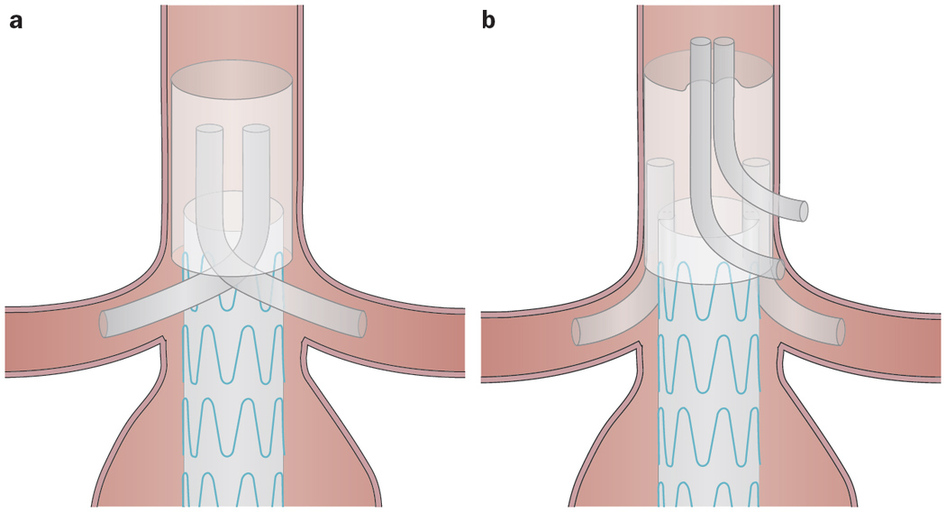 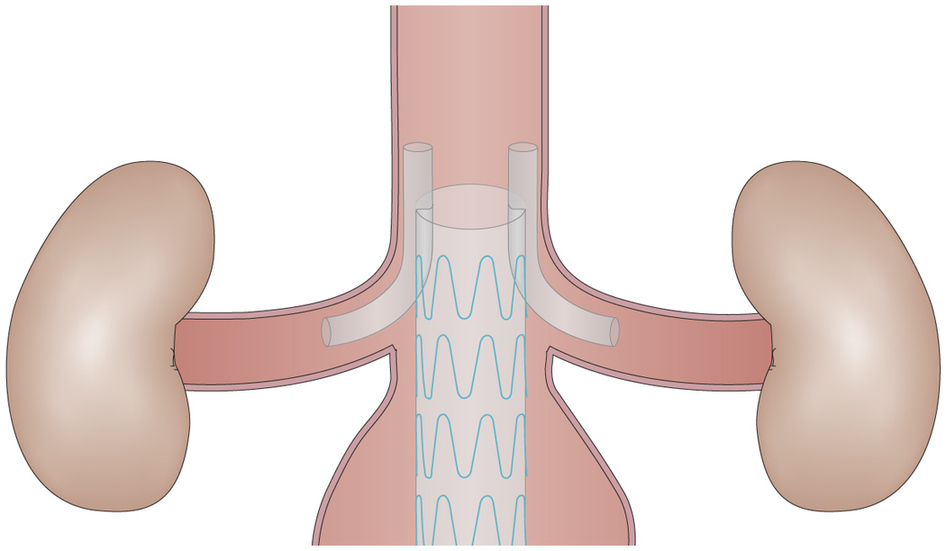 FENESTRATED/BRANCHED
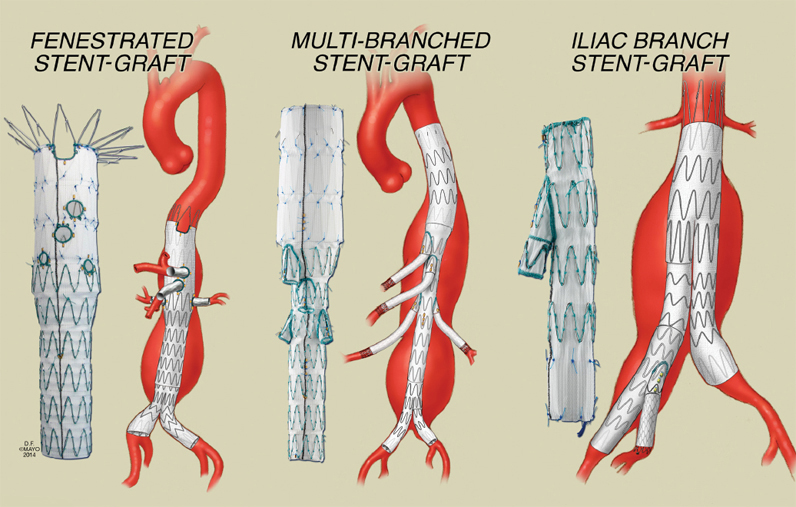 STENT GREFT TROMBOZ
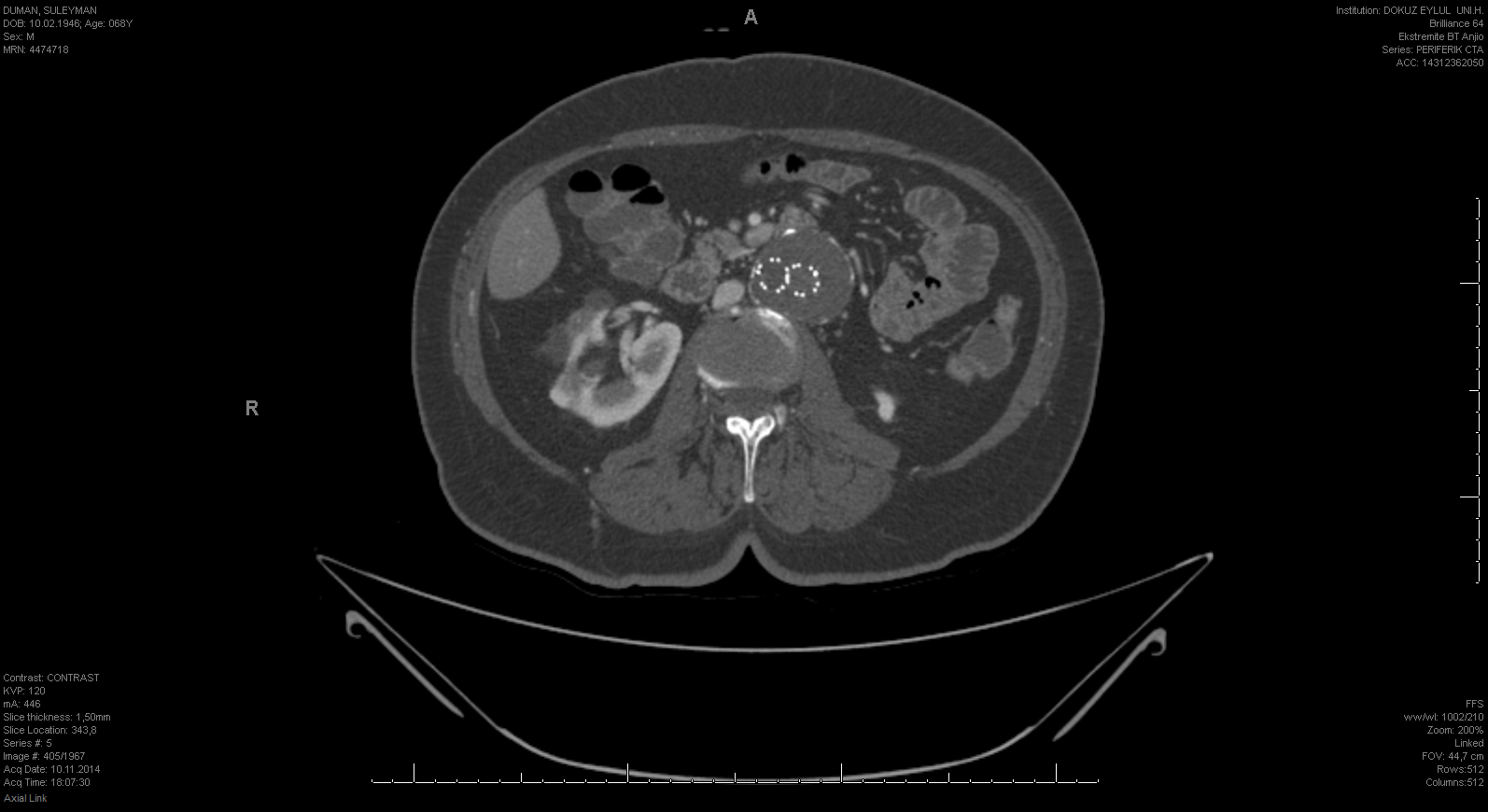 STENT GREFT TROMBOZ
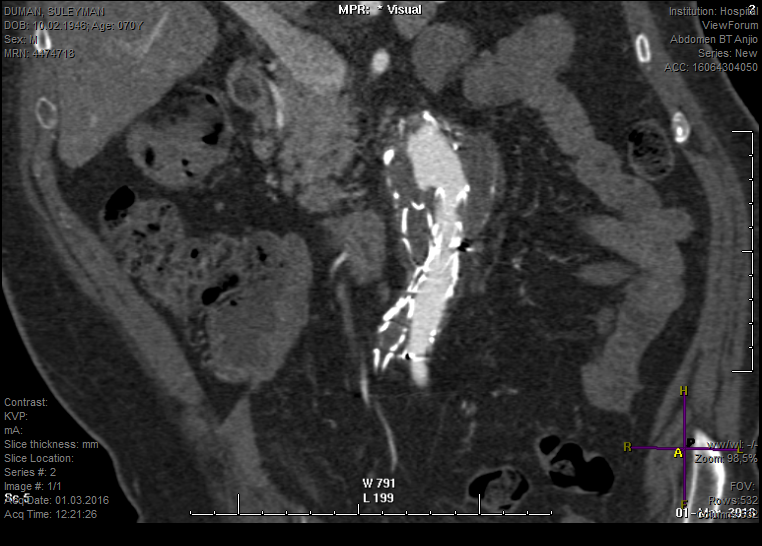 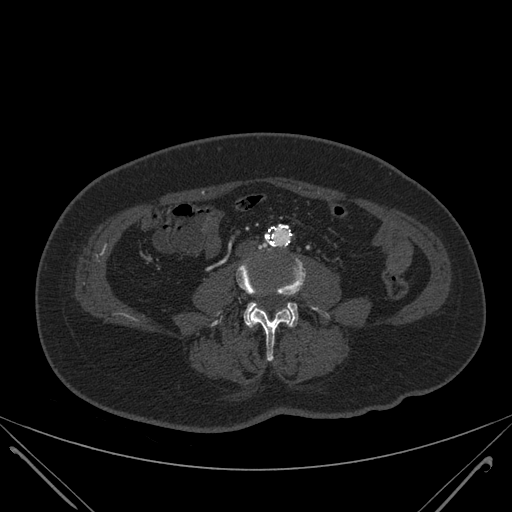 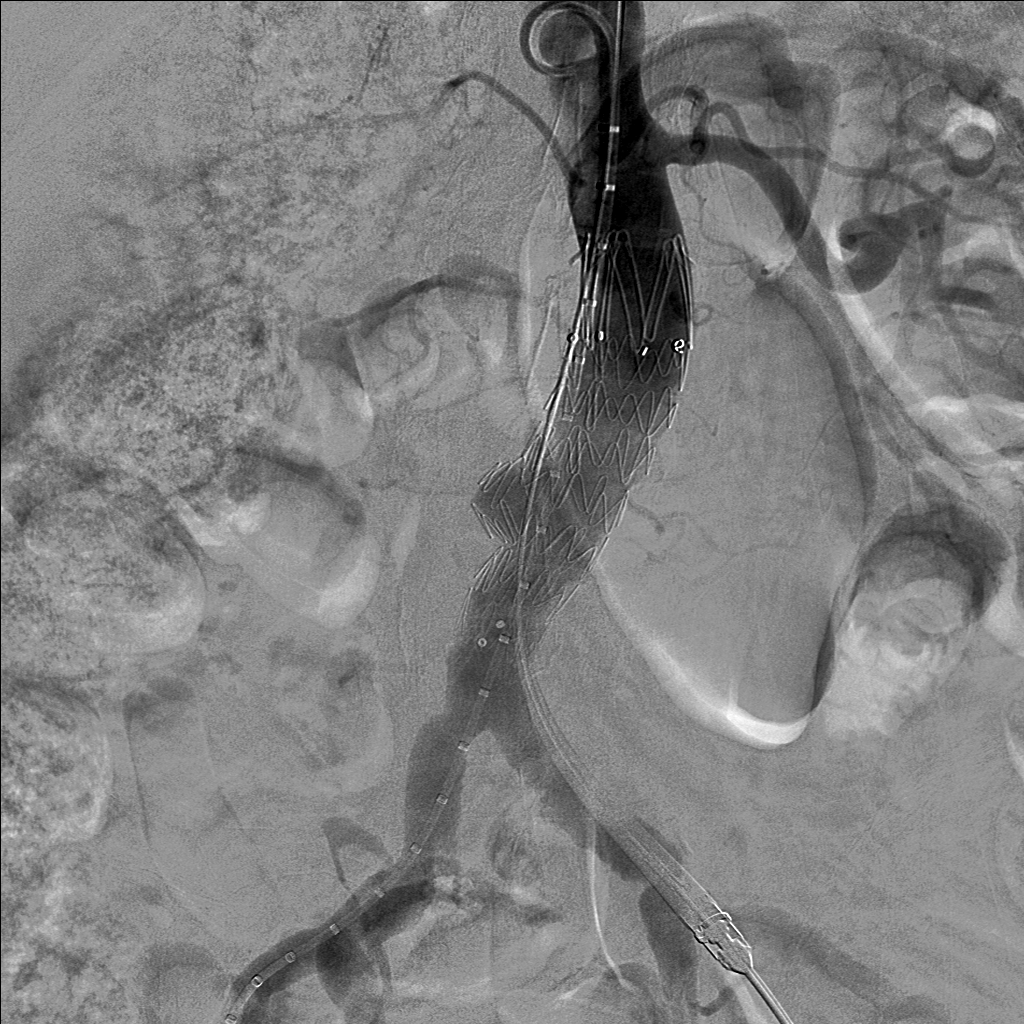 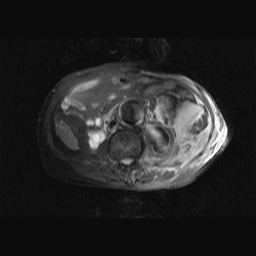 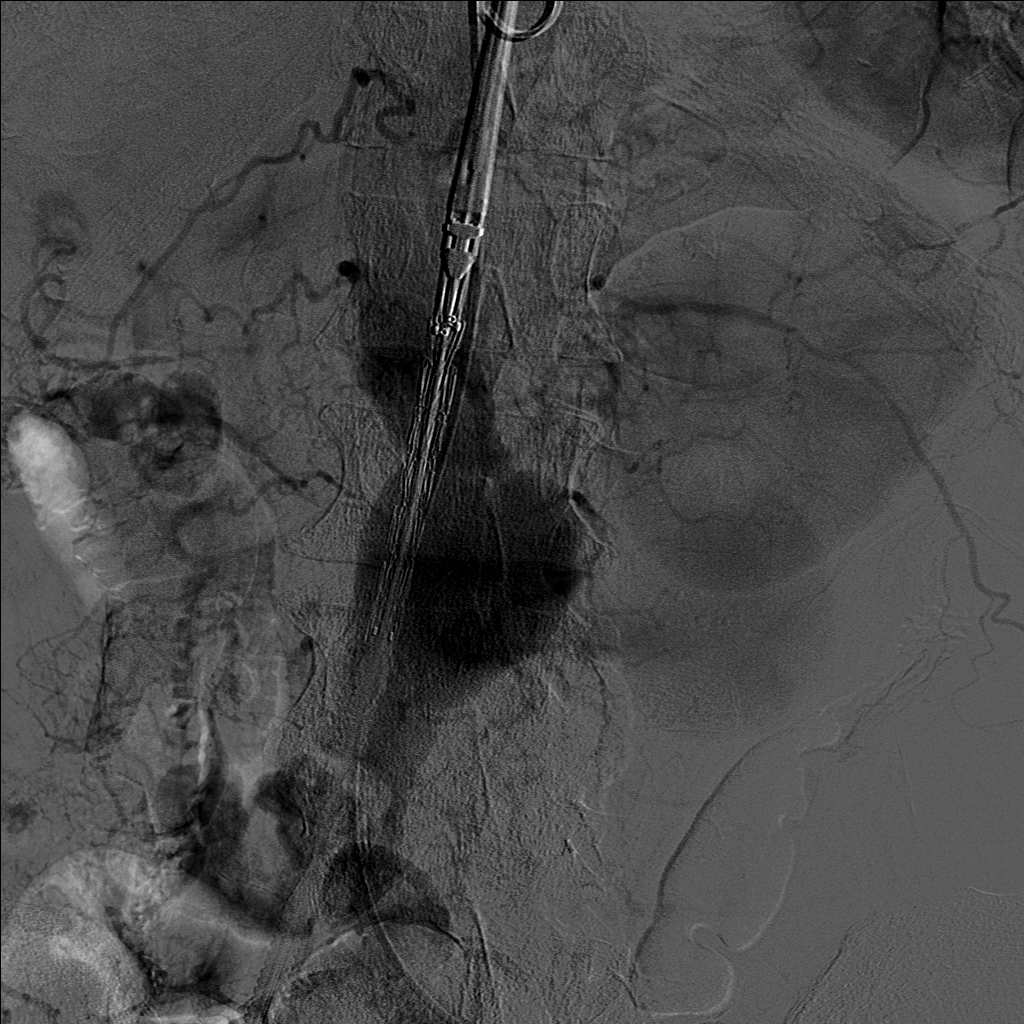 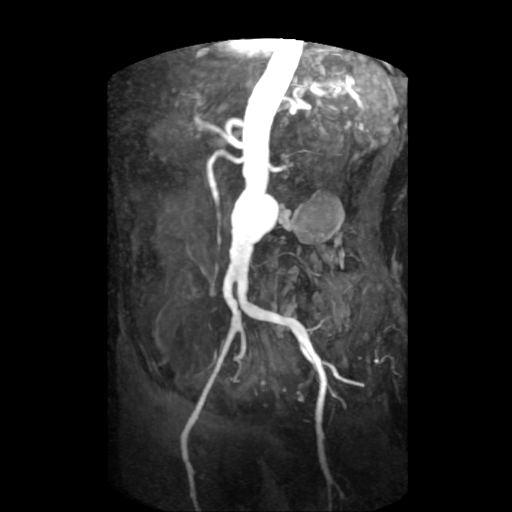 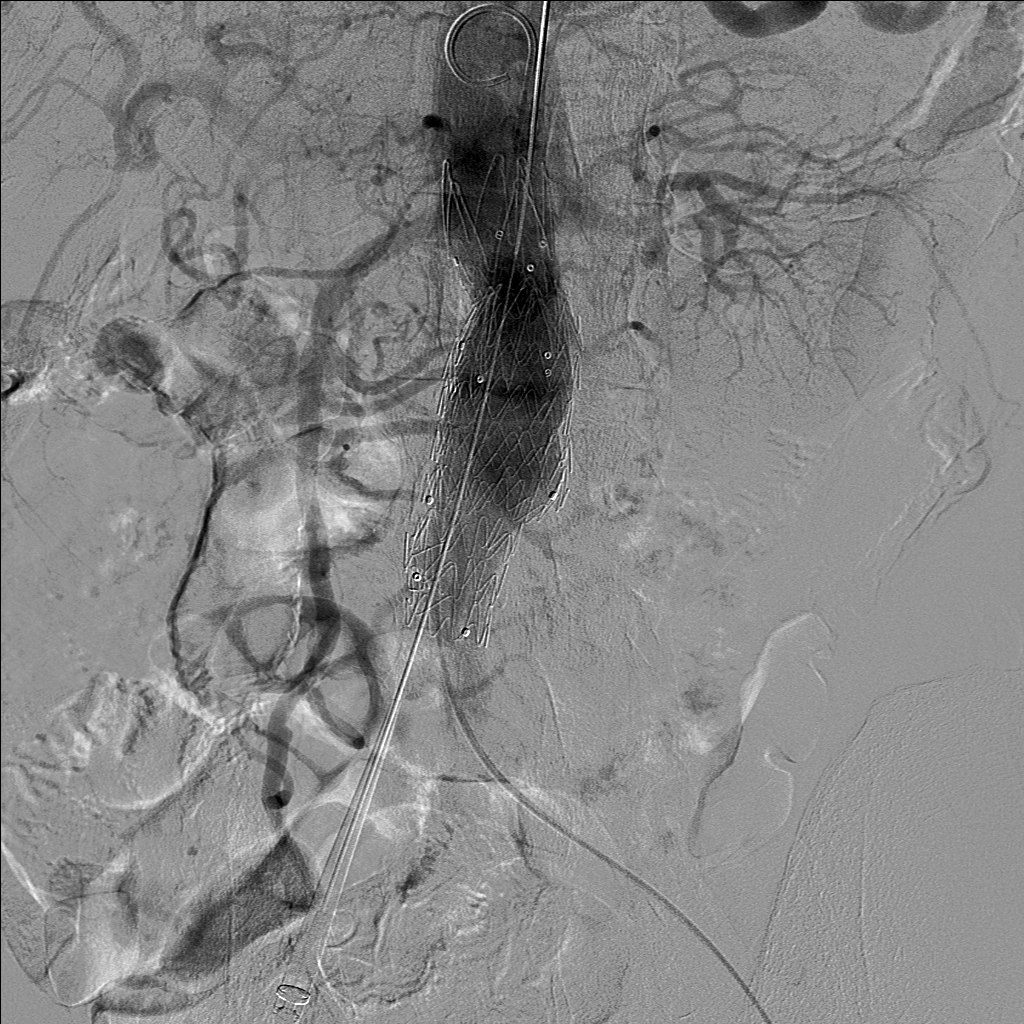 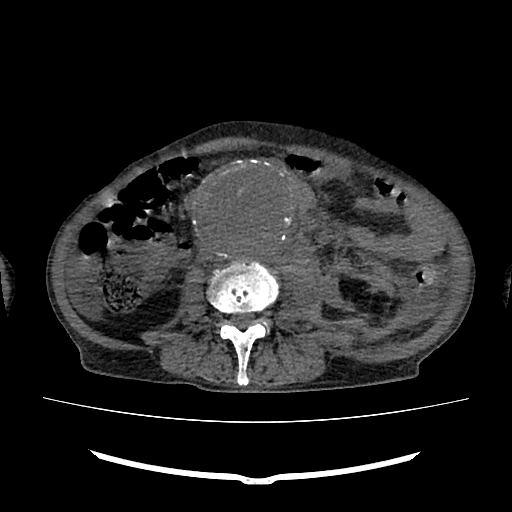 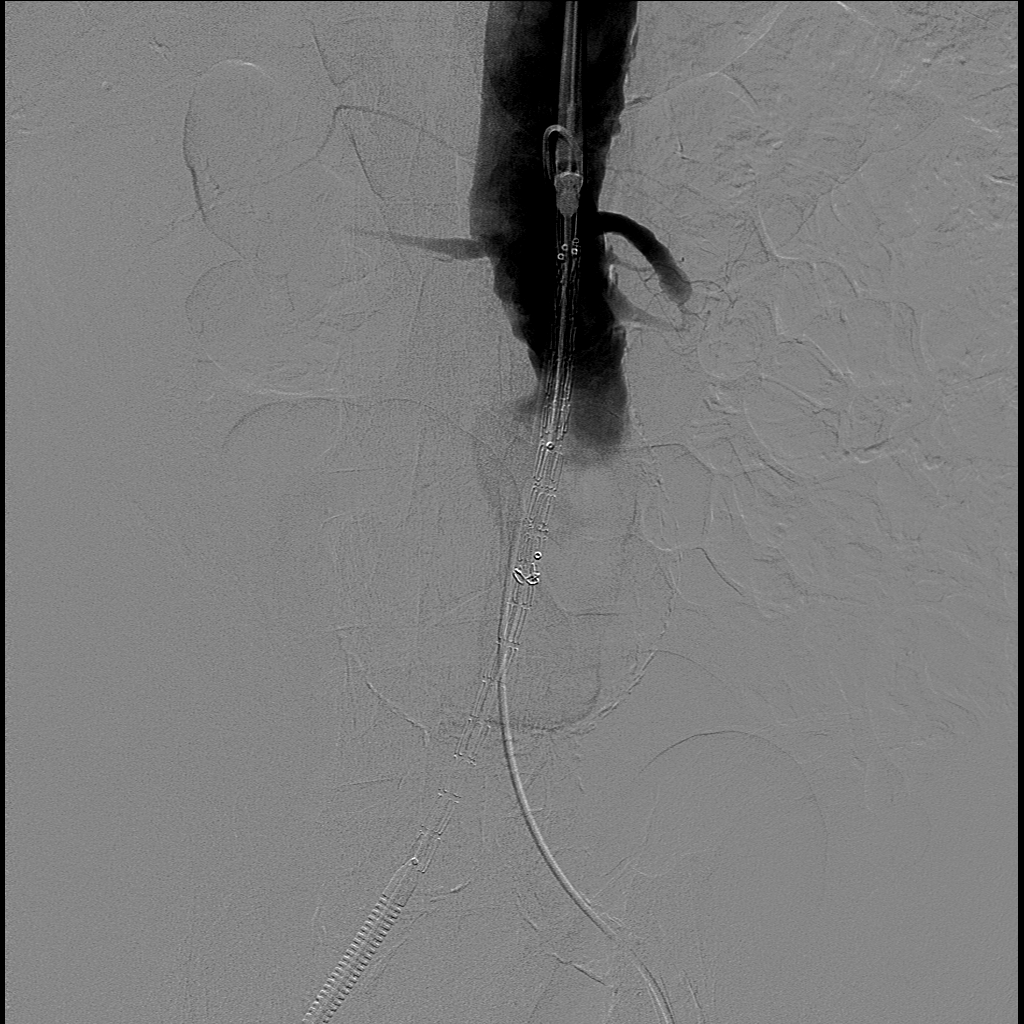 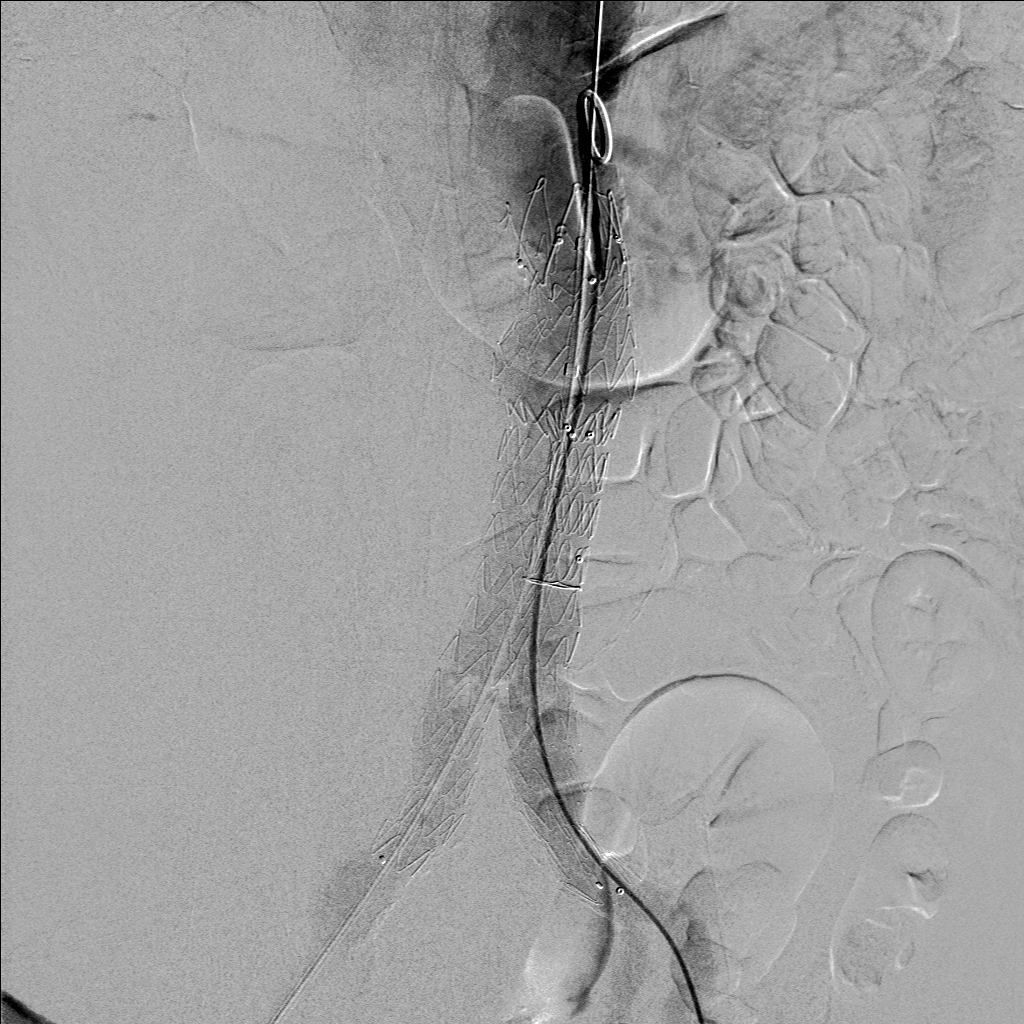 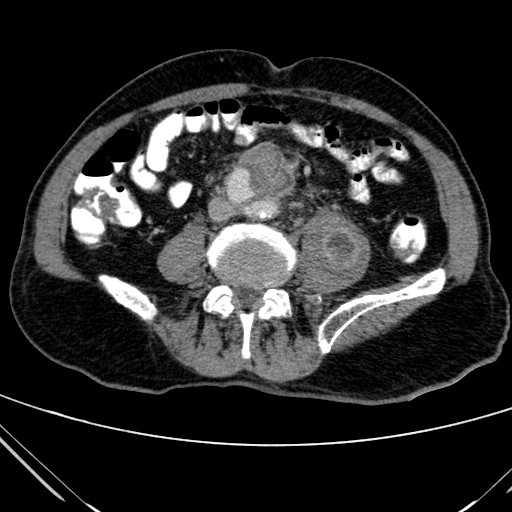 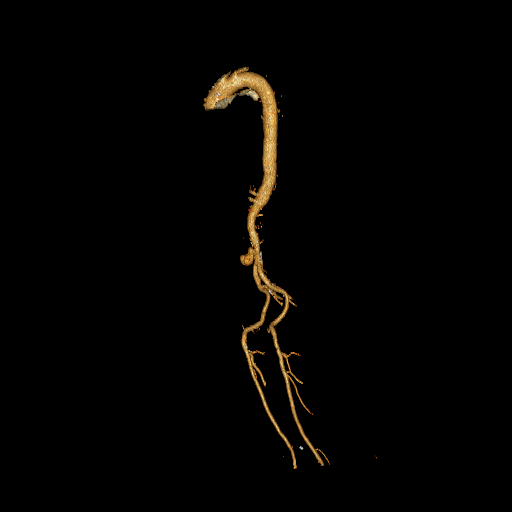 B
A
C
D
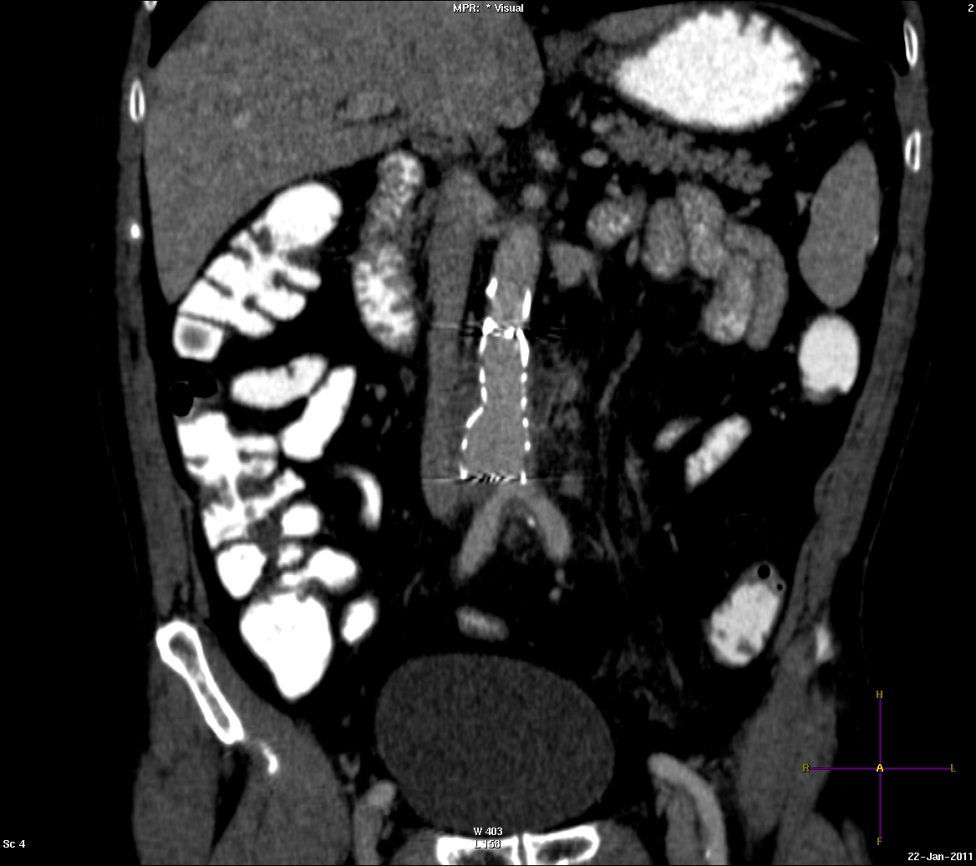 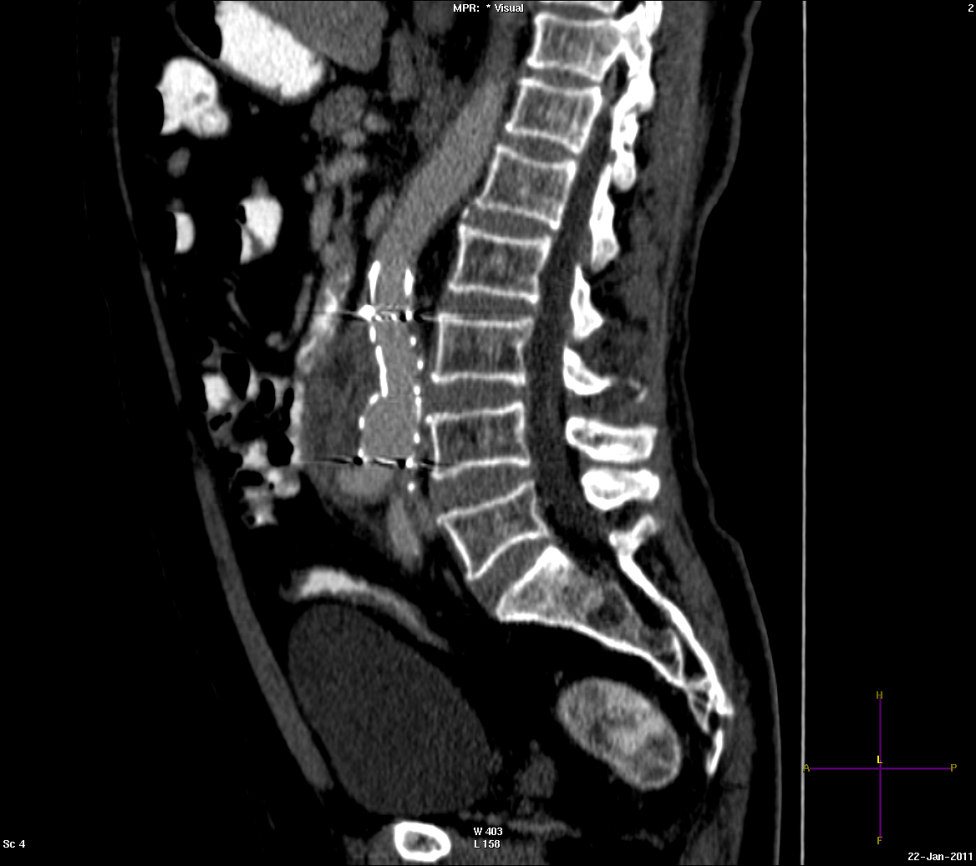 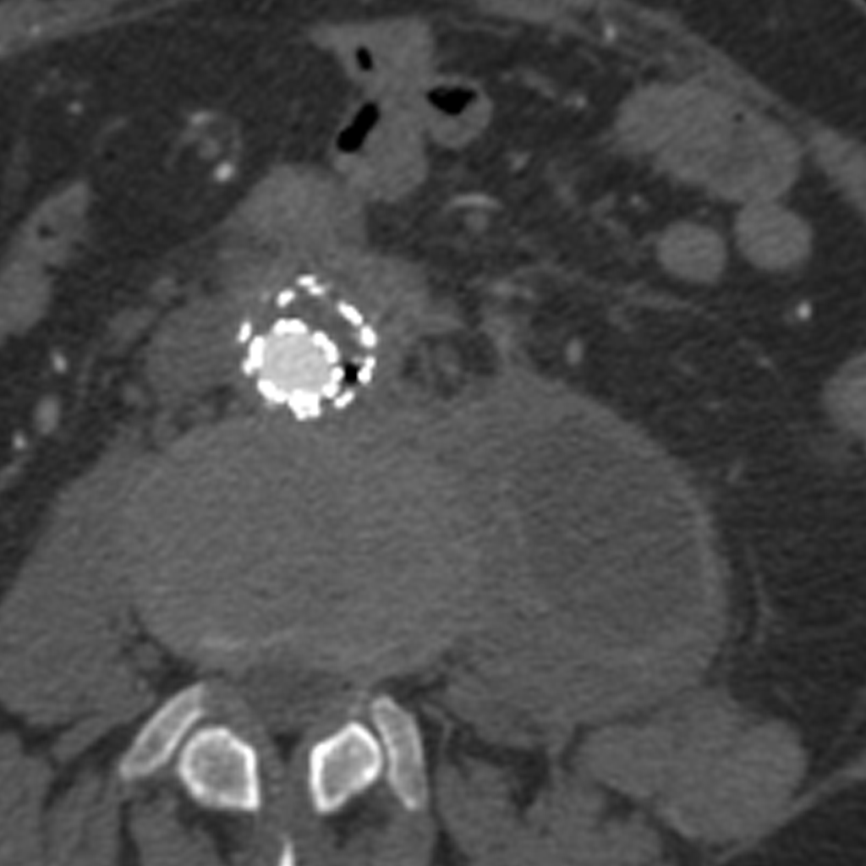 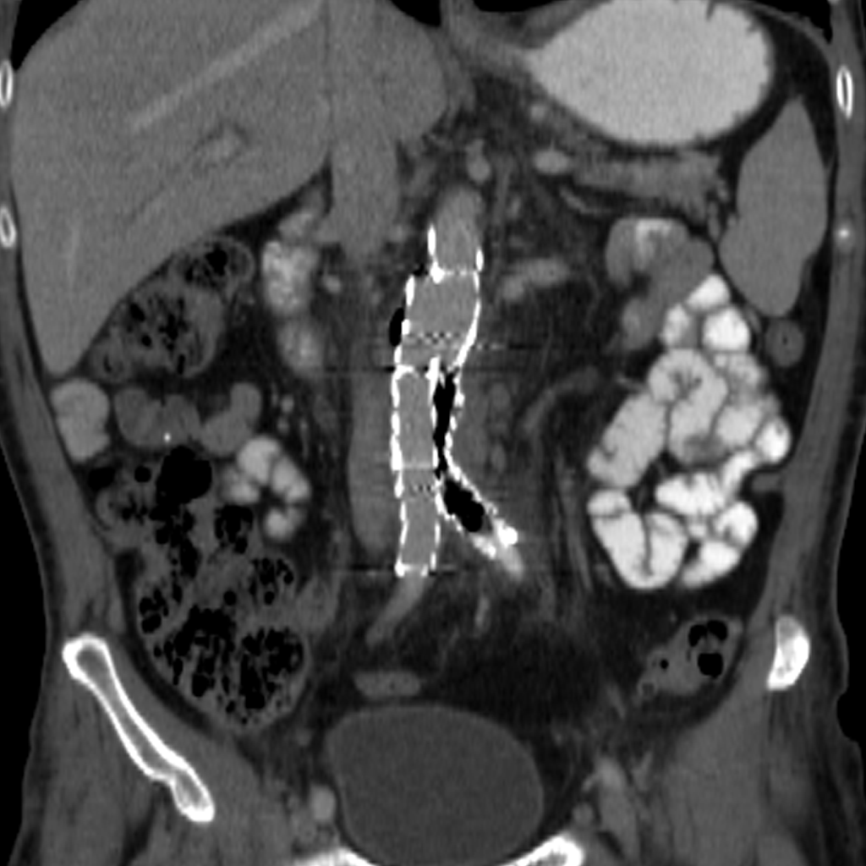 A
B
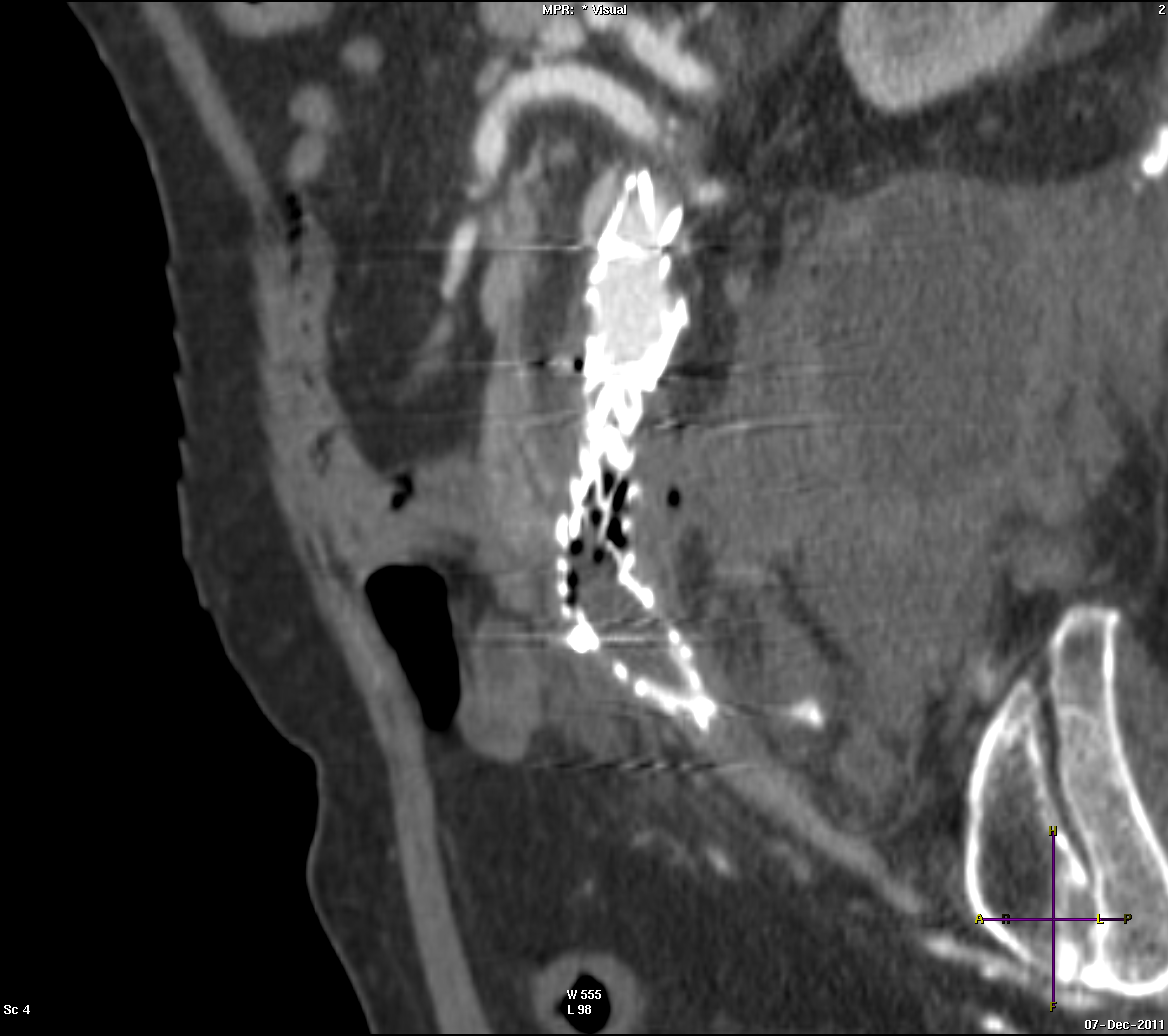 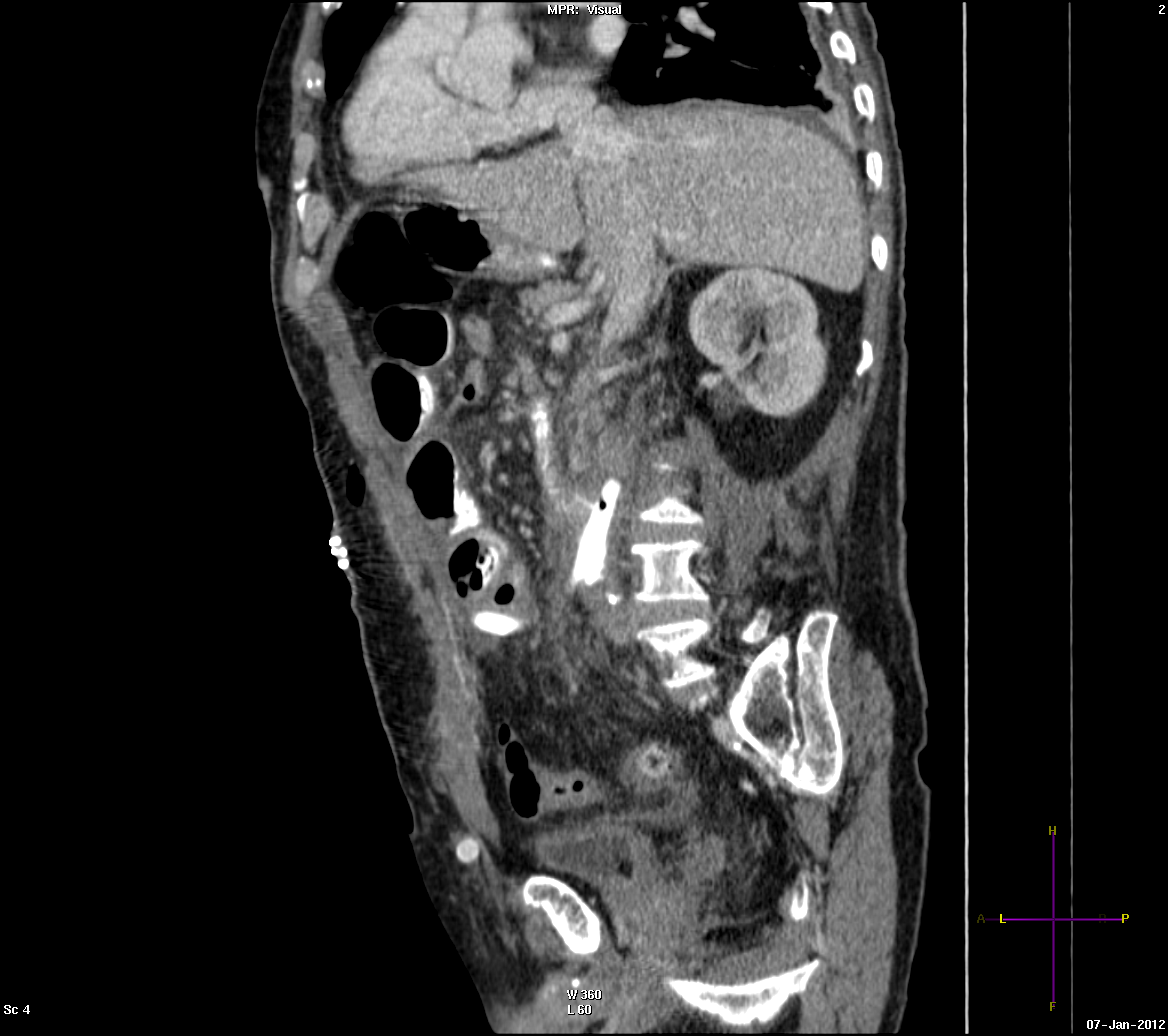 A
B
EVAR-KOMPLİKASYONLAR
Endoleak
Greft migrasyonu ve mekanik problemler 
Stent greft trombozu 
Stent grefte bağlı gelişebilen iskemik komplikasyonlar
Giriş yerine bağlı gelişebilen komplikasyonlar
Renal komplikasyonlar
TAKİP
RİSK UYARLANMIŞ PROTOKOL

DOPPLER US – KONTRAST+ US
KONTRAST +/- BT
KONTRAST +/- MR
SONUÇ
Endovasküler tedavi gelişen bir yöntem ve uygun aortik anatomili hastalarda güvenli ve etkin
Proksimal boyun en önemli anatomik bariyer ve ‘hostile’ anatomi EVAR ‘off label’ yapıyor
Alternatifler 
Cerrahi tedavi, hibrid yaklaşım
Endovasküler: Chimney, fenestre veya branched
Yeni jenerasyon cihazların ‘hostile’ anatomi koşullarında kısa-orta dönem sonuçları iyi
Yüksek intraoperatif tip1 endoleak oranlarına rağmen
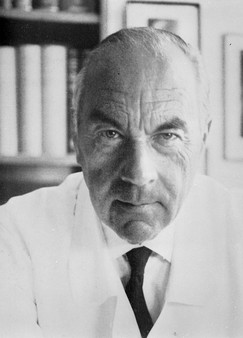 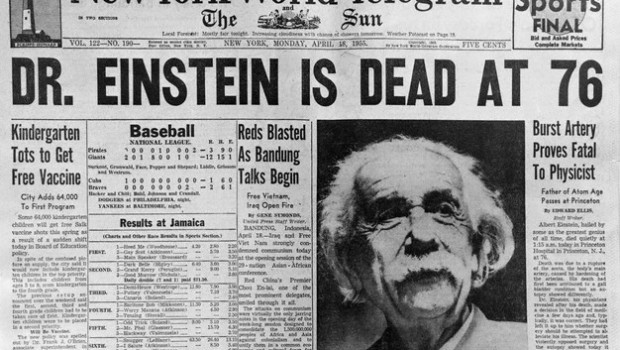